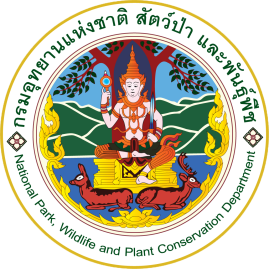 ระบบสารสนเทศเพื่อการจัดการ การดำเนินงานตามแผนปฏิบัติการพื้นที่เป้าหมายป้องกันและปราบปราม
การลักลอบบุกรุกพื้นที่ป่าของกรมอุทยานแห่งชาติ สัตว์ป่า และพันธุ์พืช

Management Information System for The Area of Operation Action Plan for Illegal Forest Land Encroachment Protection and Control, 
Department of National Park Wildlife and Plant Conservation
ณัฐนนท์ ไชยศักดิ์
Introduce
Statistic & Data
Tactical
Attitudes & Future
Introduce
Introduce
http://web.dnp.go.th/Pre/Plan
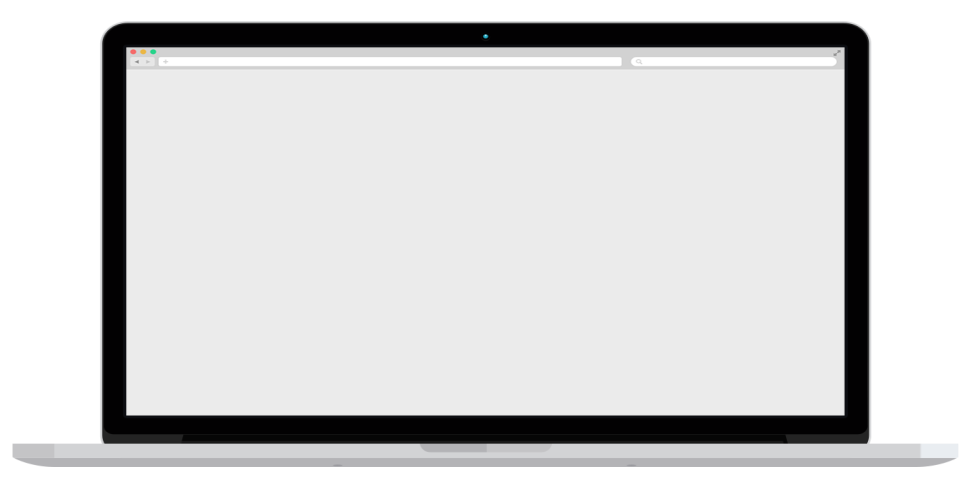 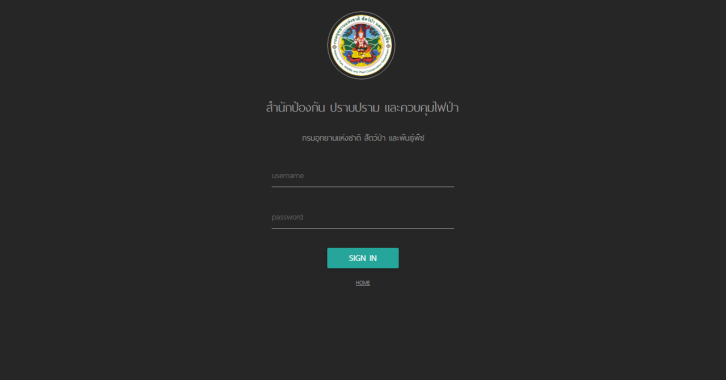 1 year ago
Statistic & Data
จากระบบสารสนเทศฯ
จากการรายงานรายวัน
คงเหลือ 134,042 แปลง
252,254
118,212
(แปลง)
(แปลง)
ที่มา : สำนักป้องกัน ปราบปรามและควบคุมไฟป่า - กรมอุทยานแห่งชาติ สัตว์ป่า และพันธุ์พืช • ข้อมูล ณ วันที่ 24 สิงหาคม 2560
Powered by ระบบสารสนเทศเพื่อการจัดการ การดำเนินงานตามแผนปฏิบัติการพื้นที่เป้าหมายป้องกันและปราบปรามการลักลอบบุกรุกพื้นที่ป่า ของกรมอุทยานแห่งชาติ สัตว์ป่า และพันธุ์พืช
จากระบบสารสนเทศฯ
จากการรายงานรายวัน
คงเหลือ 31,648,068.39 (ไร่)
71,764,730.94
40,116,662.55
(ไร่)
(ไร่)
ผลรวมขนาดพื้นที่ (GIS) จากระบบฯ  71,197,705.18 (ไร่) แตกต่างจากการรายงานรายวัน 567,025.76 (ไร่) [ คงเหลือจากระบบฯ 31,081,042.63 (ไร่) ]
* ขนาดพื้นที่รับผิดชอบกรมอุทยานฯ จากส่วนภูมิสารสนเทศ สำนักฟื้นฟูและพัฒนาพื้นที่อนุรักษ์ 72,376,632.21 ไร่
ขนาดพื้นที่ เป็นขนาดพื้นที่จากระบบ อาจมีความคาดเคลื่อน
ที่มา : สำนักป้องกัน ปราบปรามและควบคุมไฟป่า - กรมอุทยานแห่งชาติ สัตว์ป่า และพันธุ์พืช • ข้อมูล ณ วันที่ 24 สิงหาคม 2560
Powered by ระบบสารสนเทศเพื่อการจัดการ การดำเนินงานตามแผนปฏิบัติการพื้นที่เป้าหมายป้องกันและปราบปรามการลักลอบบุกรุกพื้นที่ป่า ของกรมอุทยานแห่งชาติ สัตว์ป่า และพันธุ์พืช
แผนภูมิแสดงสัดส่วนขนาดพื้นที่ตามสถานะพื้นที่เป้าหมายฯ
คำนวนจากผลรวมขนาดพื้นที่ (GIS) จากระบบฯ  71,197,705.18 (ไร่)
แผนภูมิแสดงรายงานสถิติ จำนวนแปลงที่เพิ่มขึ้นต่อวัน ของพื้นที่เป้าหมายตามแผนปฏิบัติการฯ 
ตั้งแต่วันที่ 1 สิงหาคม 2560 - 29 สิงหาคม 2560
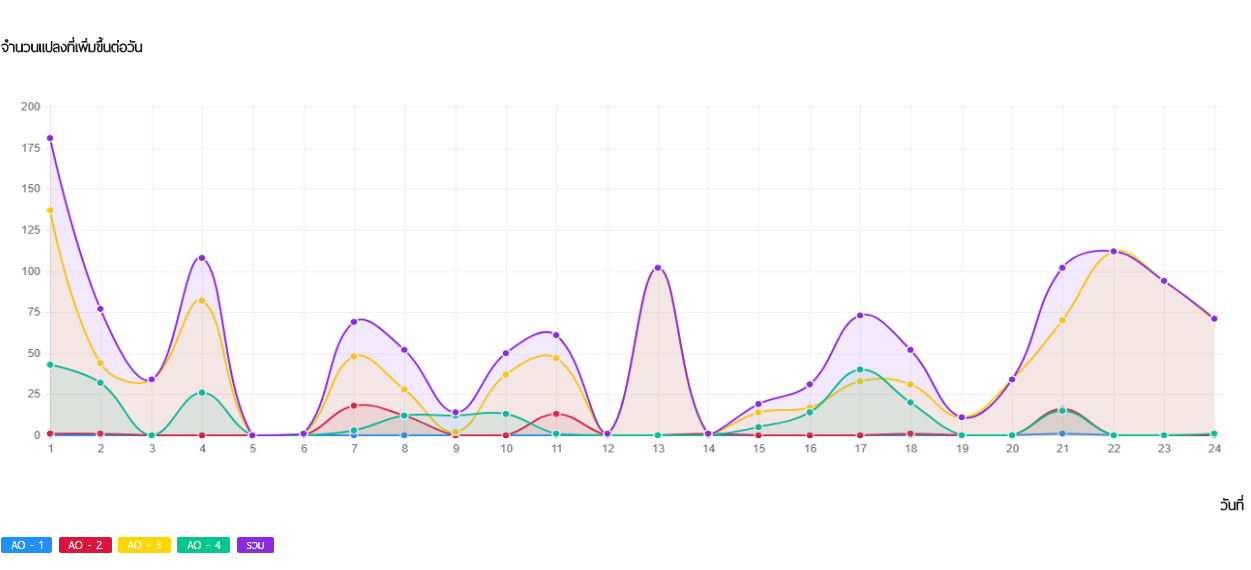 ค่าเฉลี่ยจำนวนแปลงที่เพิ่มขึ้น (Average) : 56.54 แปลง / วัน
จำนวนแปลงที่เพิ่มขึ้นสูงสุด (Max): 178 แปลง / วัน
จำนวนแปลงที่เพิ่มขึ้นต่ำสุด (Min) : 0 แปลง / วัน
ผลรวมจำนวนแปลงที่เพิ่มขึ้น (Sum) : 1,583 แปลง
Insight
ระบบรายงานความก้าวหน้าและติดตามการนำเข้าข้อมูลในระบบฯ
รายงานสรุปผลแบบสอบถามความพึงพอใจการใช้งาน
พื้นที่เป้าหมายฯ ที่มีการแจ้งรายงานข้อมูลในระบบฯ
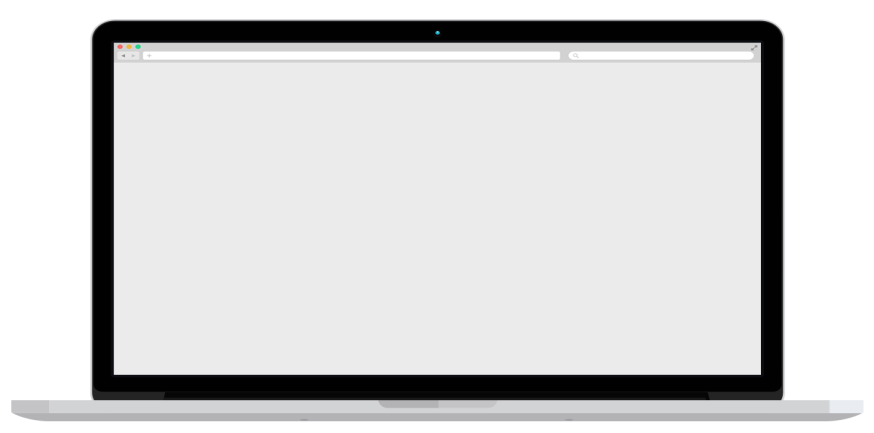 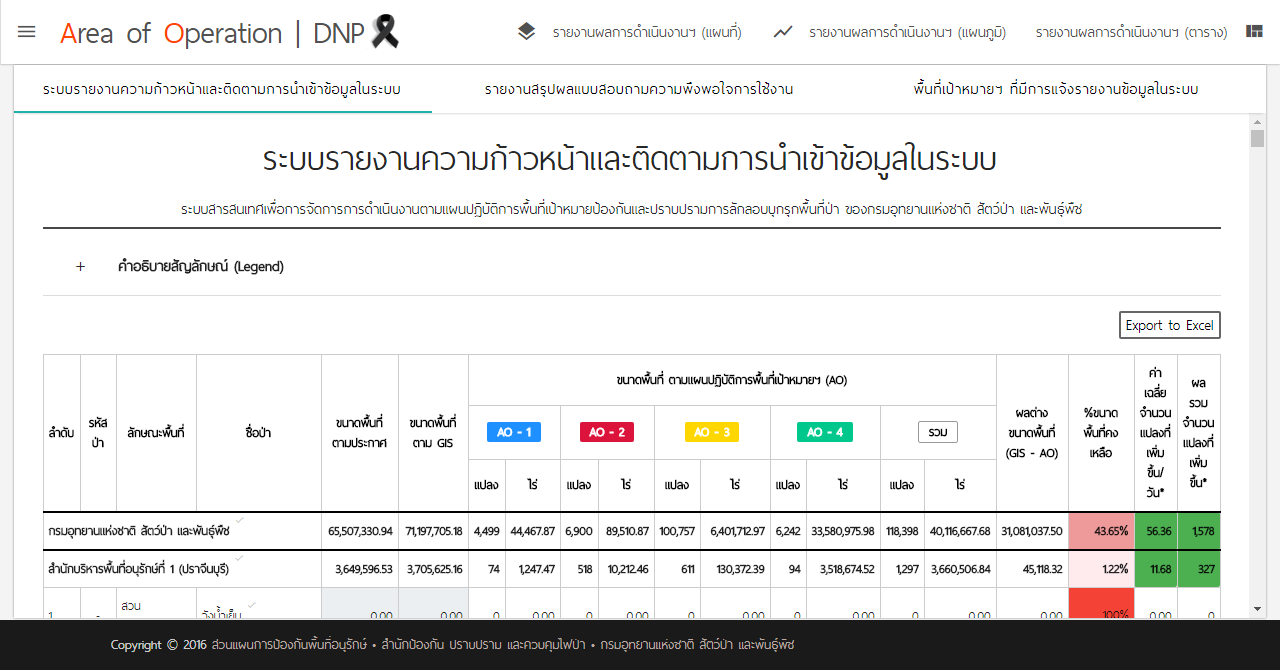 2
3
1
ระบบรายงานความก้าวหน้าและติดตามการนำเข้าข้อมูลในระบบฯ
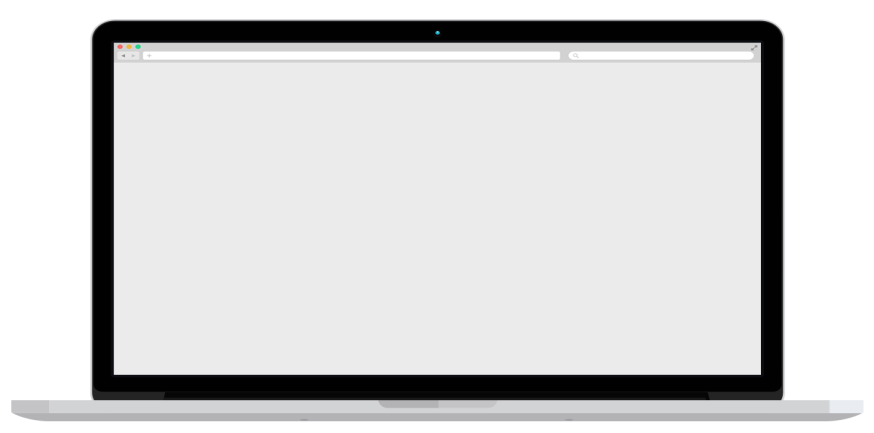 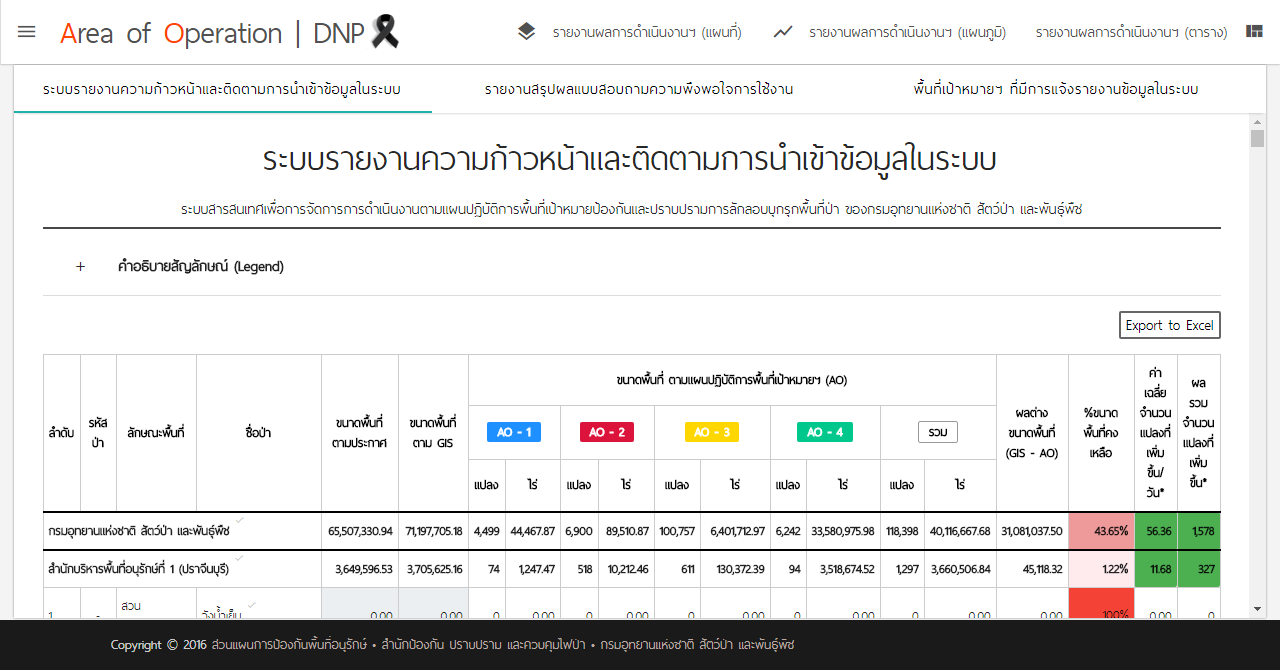 คำอธิบายสัญลักษณ์ (Legend)
Export to Excel
รายงานความก้าวหน้าและติดตามการนำเข้าข้อมูลในระบบสารสนเทศเพื่อการจัดการ การดำเนินงานตามแผนปฏิบัติการพื้นที่เป้าหมายป้องกันและปราบปรามการลักลอบบุกรุกพื้นที่ป่า 
ของกรมอุทยานแห่งชาติ สัตว์ป่า และพันธุ์พืช
* = นับระหว่างช่วงเวลา วันที่ 1 - 24 สิงหาคม 2560 / ขนาดพื้นที่ เป็นขนาดพื้นที่จากระบบ อาจมีความคาดเคลื่อน
ที่มา : สำนักป้องกัน ปราบปรามและควบคุมไฟป่า - กรมอุทยานแห่งชาติ สัตว์ป่า และพันธุ์พืช • ข้อมูล ณ วันที่ 24 สิงหาคม 2560
Powered by ระบบสารสนเทศเพื่อการจัดการ การดำเนินงานตามแผนปฏิบัติการพื้นที่เป้าหมายป้องกันและปราบปรามการลักลอบบุกรุกพื้นที่ป่า ของกรมอุทยานแห่งชาติ สัตว์ป่า และพันธุ์พืช
Data
กลุ่มข้อมูลพื้นที่เป้าหมายฯ
1) สถานะพื้นที่เป้าหมายฯ รหัสพื้นที่ (Primary Key) และ ขนาดพื้นที่
2) ข้อมูลพื้นฐาน ประกอบด้วย ลักษณะพื้นที่อนุรักษ์ ชื่อป่า รหัสป่า หน่วยงานรับผิดชอบ และหน่วยงานบังคับบัญชา
3) ที่ตั้ง ประกอบด้วย หมู่บ้าน หมู่ที่ ตำบล อำเภอ จังหวัด ตำแหน่งพิกัดภูมิศาสตร์ตัวแทนพื้นที่ และชั้นคุณภาพลุ่มน้ำจากตำแหน่งพิกัดตัวแทนพื้นที่
4) ลักษณะพื้นที่ ประกอบด้วย ลักษณะการบุกรุก เงื่อนไขการถือสิทธิ์ครอบครองพื้นที่ กระทำโดย การครอบครองที่ดินทำกิน ชื่อผู้บุกรุก และชื่อนายทุน
5) การแจ้งความดำเนินคดี ประกอบด้วย การลงบันทึกประจำวัน หมายเลขคดี หมายเลขการยึดทรัพย์ สถานะผู้ต้องหา สถานะทางคดี และการดำเนินการทางปกครองตามมาตรา 22 และมาตรา 25
6) กำหนดเวลา ประกอบด้วย วันที่เริ่มทำการกำหนดสถานะพื้นที่เป้าหมายฯ การเข้าดำเนินการ กำหนดแผนการเข้าดำเนินการ และแผนการเปลี่ยนสถานะพื้นที่เป้าหมายฯ
7) อัตรากำลัง ประกอบด้วย อัตรากำลังที่ต้องการขอสนับสนุน อัตรากำลังของหน่วยงาน และอัตรากำลังเป้าหมายที่ต้องการ
8) การมีส่วนร่วม ประกอบด้วย รายชื่อกลุ่มบุคคลที่มีส่วนร่วมในการปฏิบัติการ จำนวน และลักษณะการมีส่วนร่วม
9) การประสานงาน ประกอบด้วย ลักษณะการประสานงาน กลุ่มมวลชน และข้อจำกัดอื่น ๆ
10) ผลการดำเนินงาน
Statistic & Data
การแจ้งรายงานข้อมูลพื้นที่เป้าหมายฯ (Report Data)
การควบคุมคุณภาพข้อมูล
1) มีความถูกต้อง (Accurate) 
2) มีความสมบูรณ์ (Complete) 
3) มีความเชื่อถือได้ (Reliable) 
4) ตรงประเด็น (Relevant) 
5) มีความเหมาะสมกับสถานการณ์ปัจจุบัน (Timely) 
6) สามารถตรวจสอบได้ (Verifiable)
การแจ้งรายงานข้อมูลพื้นที่เป้าหมายฯ (Report Data)

การมีส่วนร่วมในการตรวจสอบและควบคุมคุณภาพของข้อมูลในหน่วยงานให้มีความถูกต้องและเพิ่มประสิทธิภาพในการจัดการ
Report Function
การแจ้งรายงานข้อมูลพื้นที่เป้าหมายฯ (Report Data)
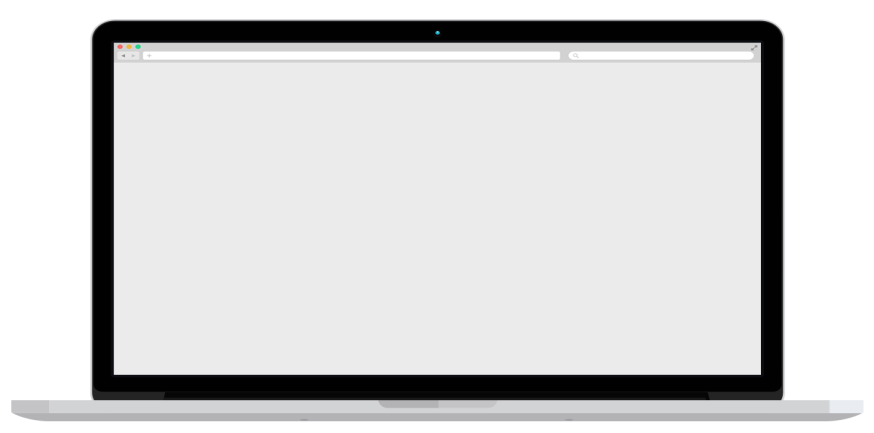 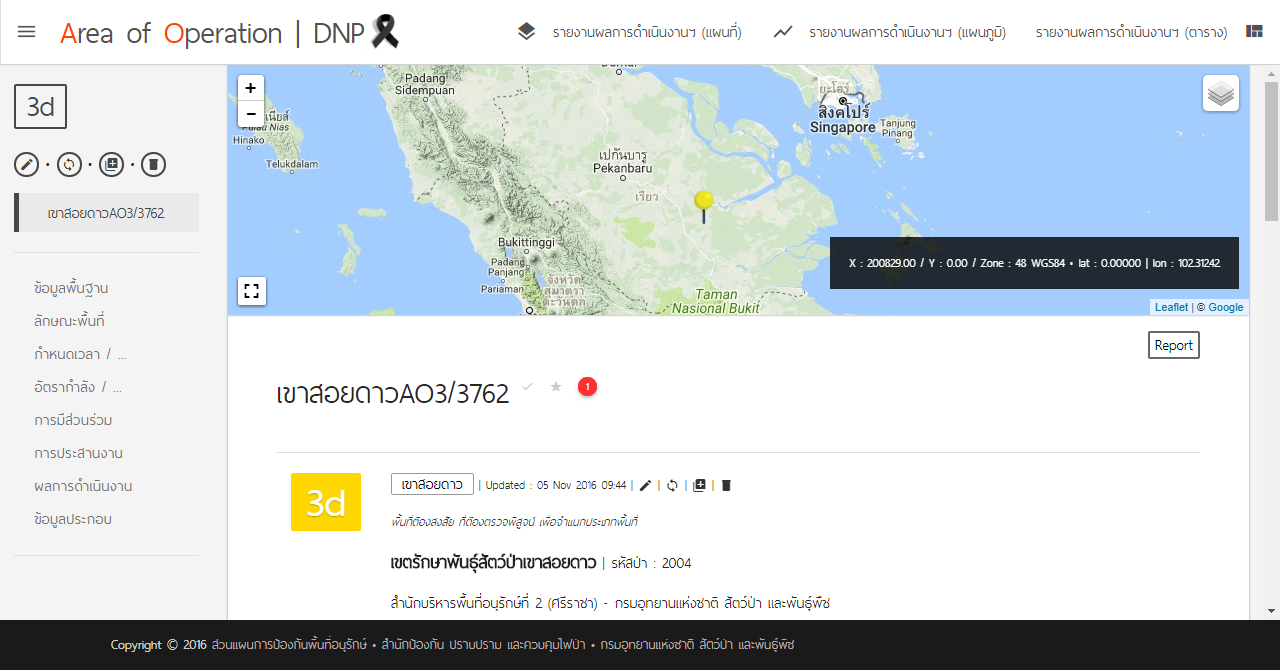 Report Function
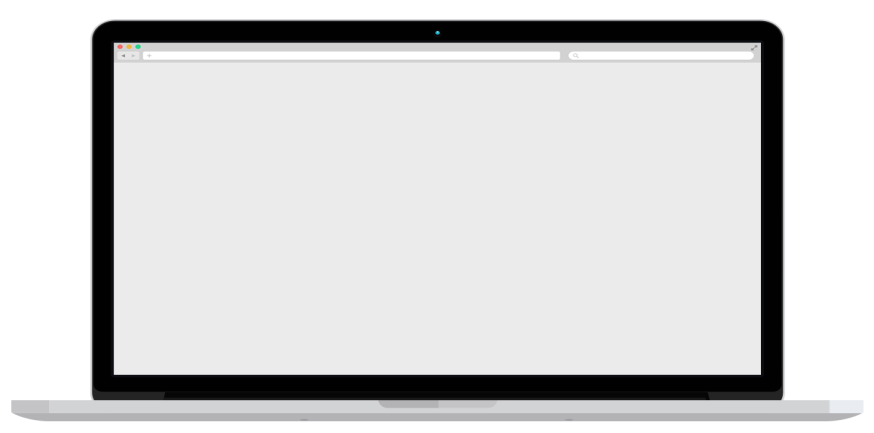 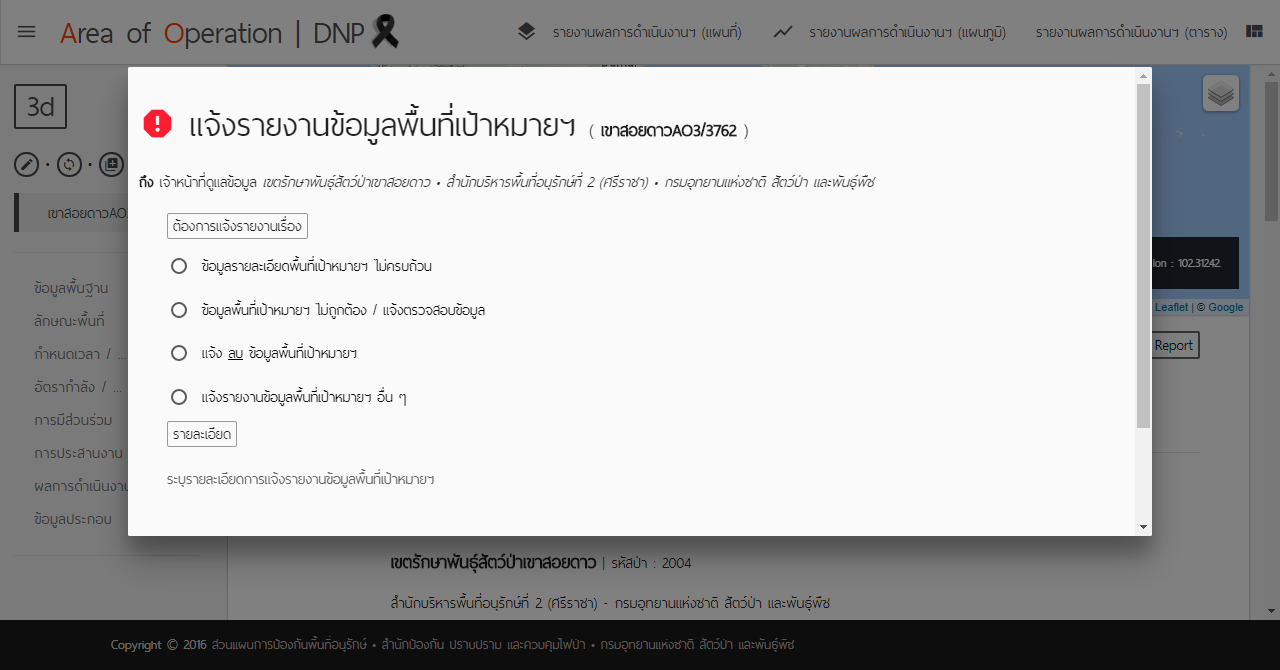 ข้อมูลรายละเอียดพื้นที่เป้าหมายฯ ไม่ครบถ้วน
1
ข้อมูลพื้นที่เป้าหมายฯ ไม่ถูกต้อง / แจ้งตรวจสอบข้อมูล
แจ้งลบข้อมูลพื้นที่เป้าหมายฯ
2
แจ้งรายงานข้อมูลพื้นที่เป้าหมายฯ อื่น ๆ
Report Function
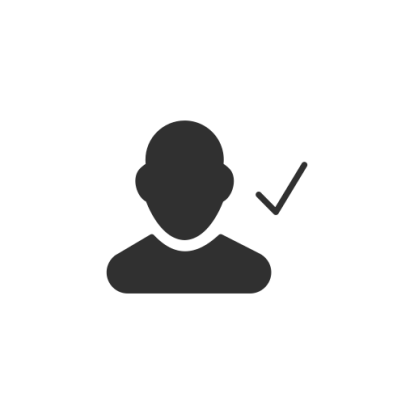 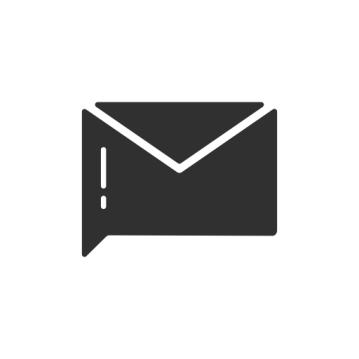 Send to
ข้อความการแจ้งรายงานข้อมูลพื้นที่เป้าหมายฯ
เจ้าหน้าที่ดูแลข้อมูล
Report Function
แจ้งเตือนการรายงานข้อมูลพื้นที่เป้าหมายฯ (Report Alert)
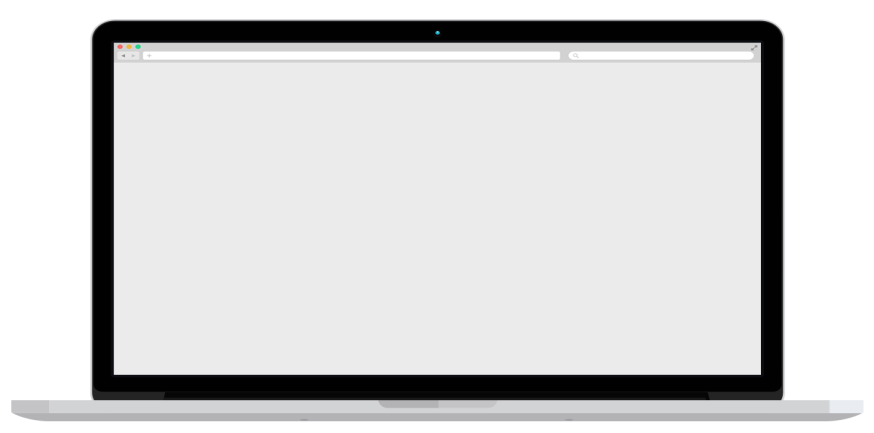 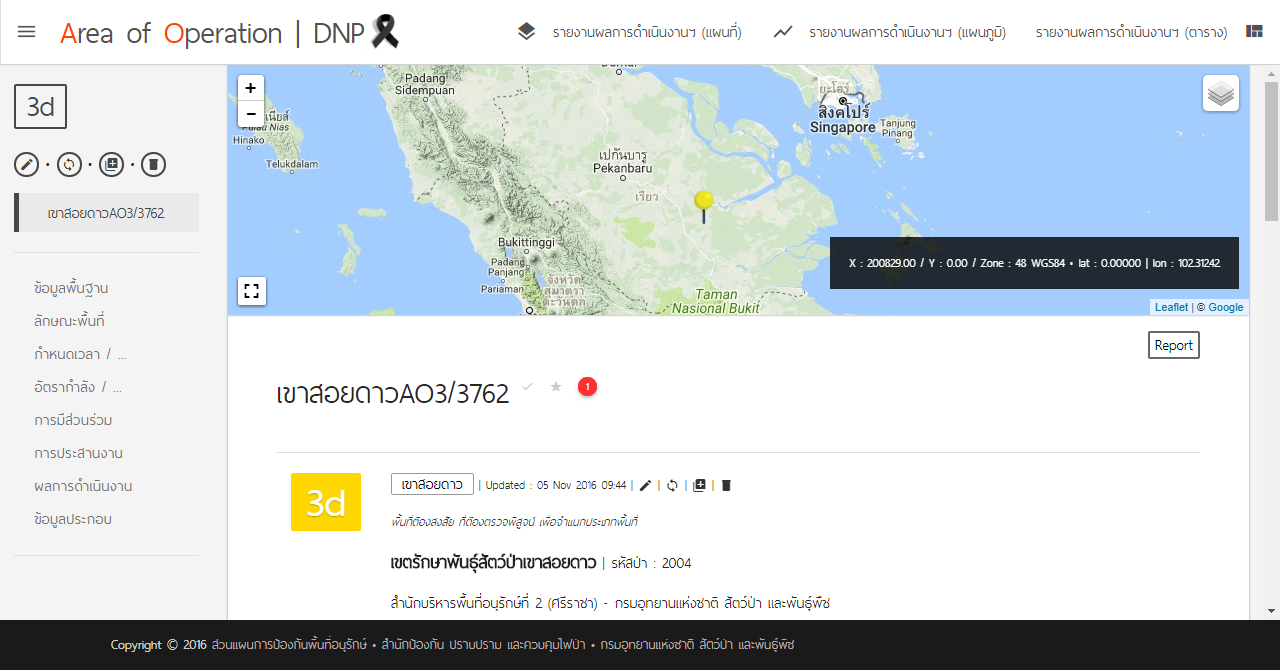 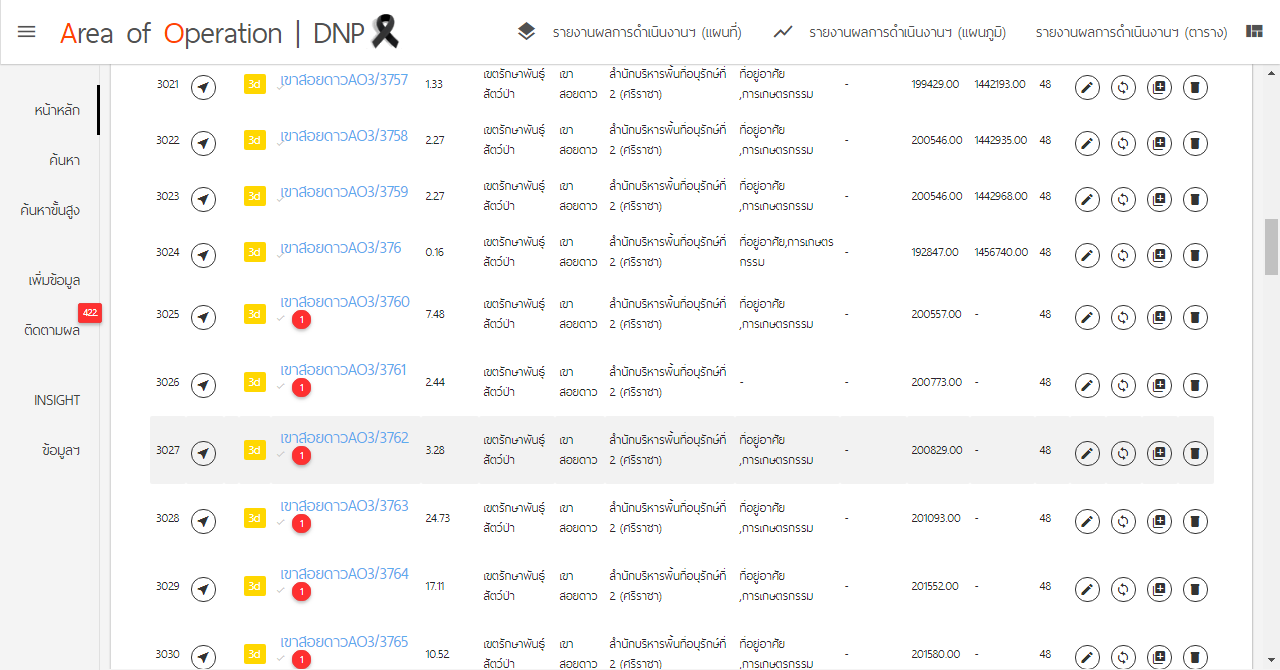 Report Function
เจ้าหน้าที่ตรวจสอบข้อมูลการรายงานข้อมูลพื้นที่เป้าหมายฯ
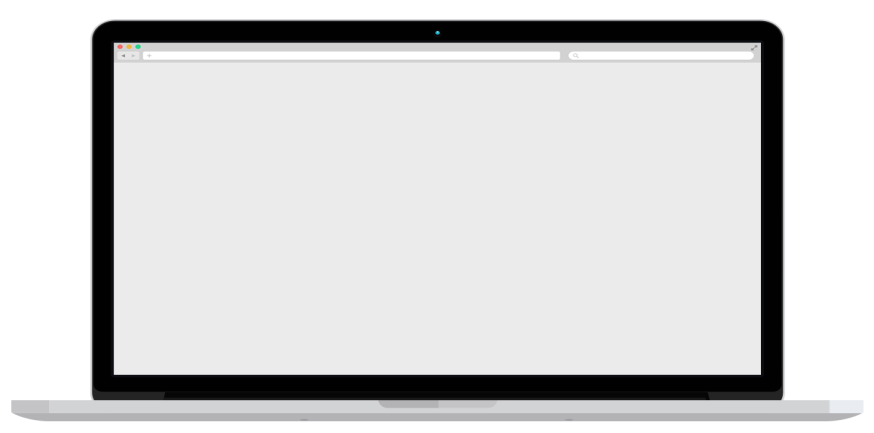 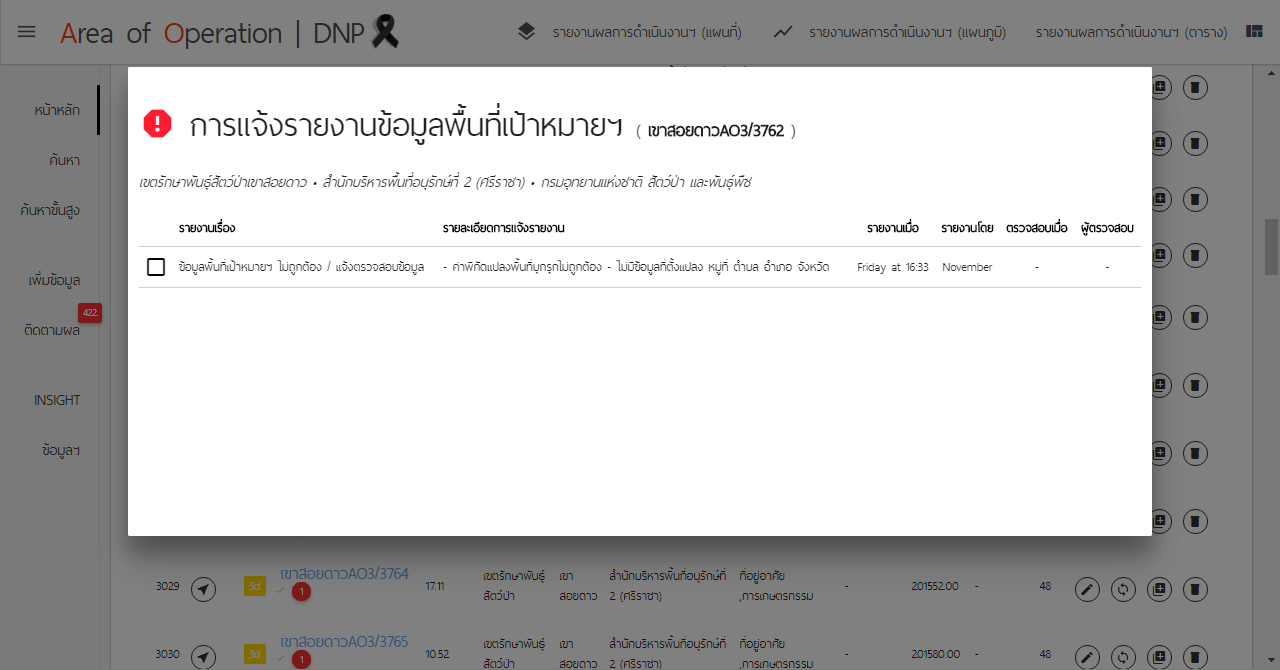 validation and monitoring
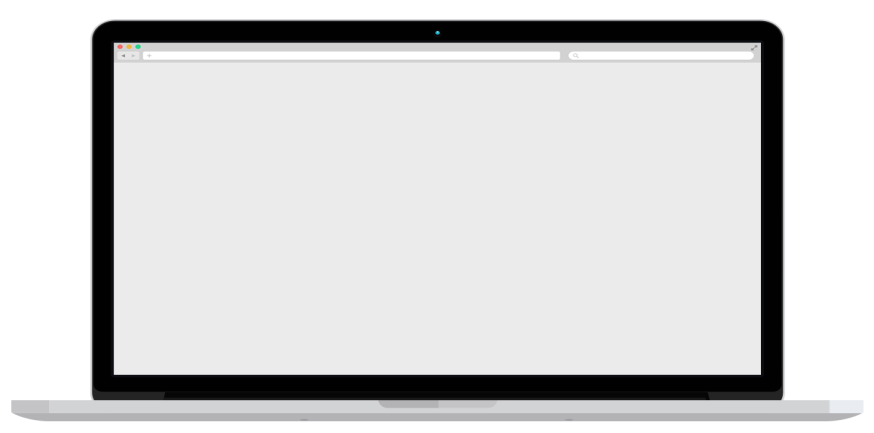 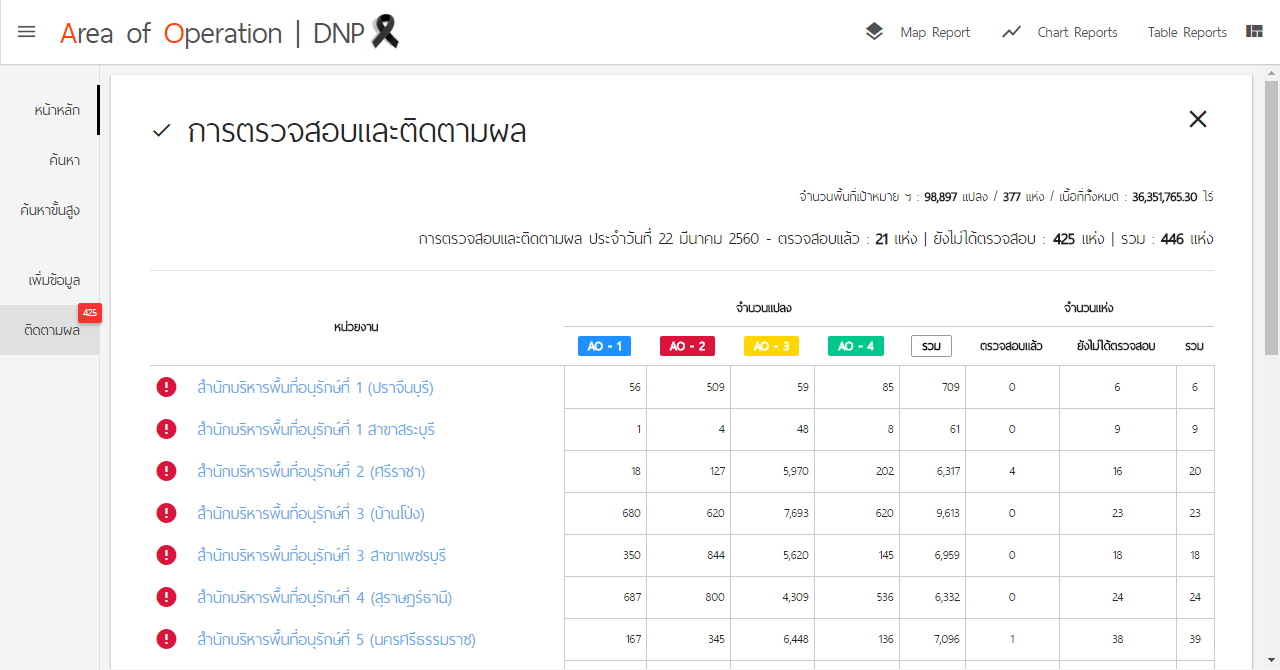 Tactical?
การแสดงผลรายงานข้อมูลพื้นที่เป้าหมายฯ ของระบบสารสนเทศเพื่อการจัดการ การดำเนินงานตามแผนปฏิบัติการพื้นที่เป้าหมายป้องกันและปราบปรามการลักลอบบุกรุกพื้นที่ป่า 
ของกรมอุทยานแห่งชาติ สัตว์ป่า และพันธุ์พืช
* = การค้นหาตามเงื่อนไขที่กำหนด ตัวอย่างเช่น ตามหน่วยงานรับผิดชอบ, ตามหน่วยงานบังคับบัญชา เป็นต้น
** = การค้นหาที่เฉพาะตามความต้องการของผู้ใช้
*** = เมื่อข้อมูลของหน่วยงานมีความครบถ้วนสมบูรณ์แล้ว ให้ทำการตรวจสอบและติดตามผลภายในระบบทุกวัน เพื่อให้ข้อมูลมีความเป็นปัจจุบันอยู่เสมอ
1st Tactical 
[MAP]
Vector Layer

พิกัดกลางแปลงพื้นที่เป้าหมายฯ
หน่วยป้องกันรักษาป่า กรมอุทยานฯ (32 หน่วย)
หน่วยงานในสังกัด สบอ. กรมอุทยานฯ
ป่าสงวนแห่งชาติ
อุทยานแห่งชาติ
เขตรักษาพันธุ์สัตว์ป่า
เขตห้ามล่าสัตว์ป่า
วนอุทยาน
เตรียมการอุทยานแห่งชาติ
เตรียมการเขตห้ามล่าสัตว์ป่า
สวนรุกขชาติ
ชั้นคุณภาพลุ่มน้ำ
ป่าชายเลน ตาม มติ ครม.
ขอบเขตจังหวัด
สารบัญระวาง 1 : 50,000
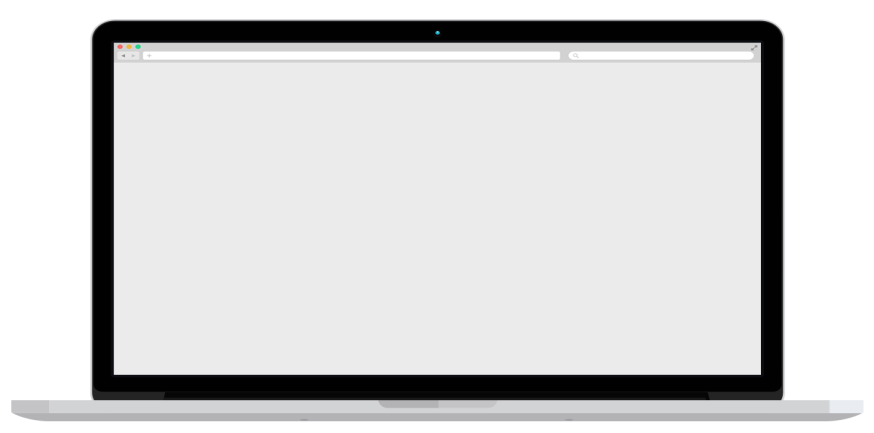 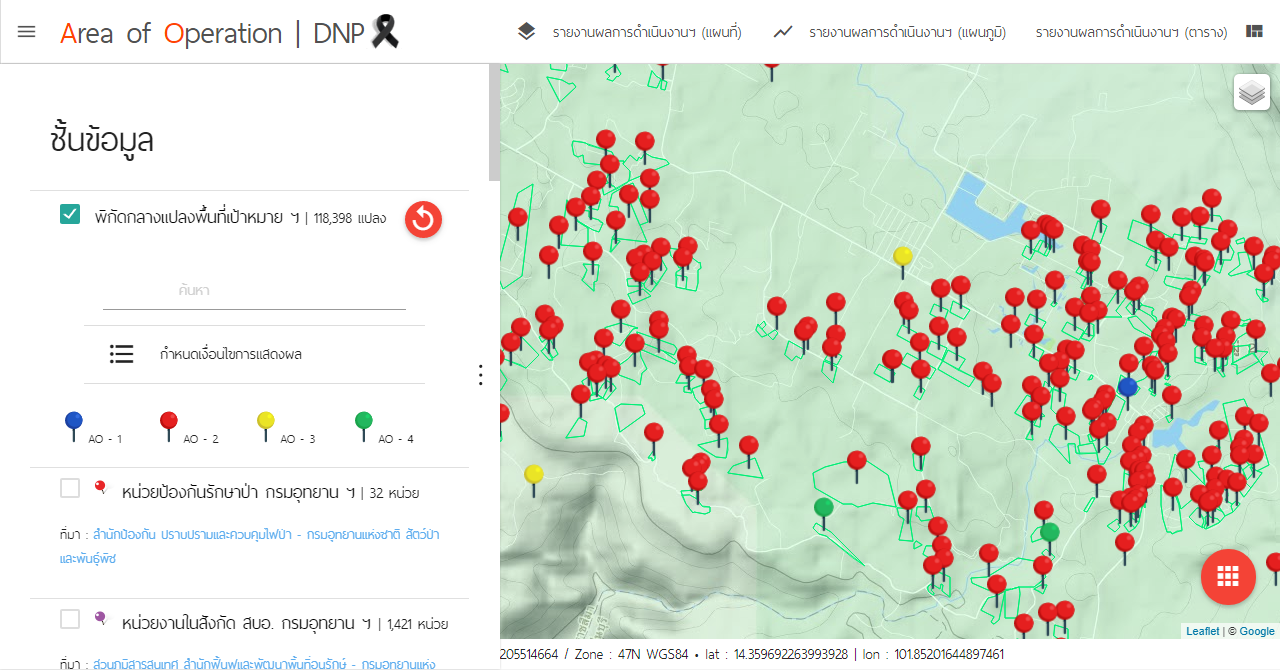 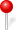 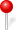 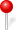 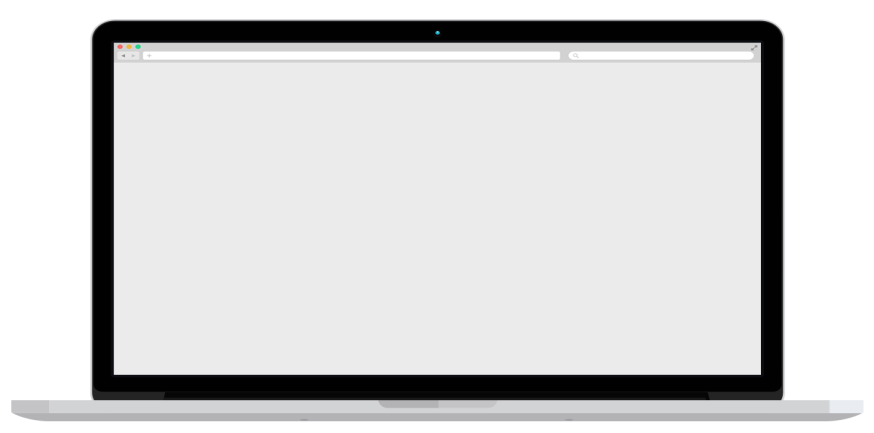 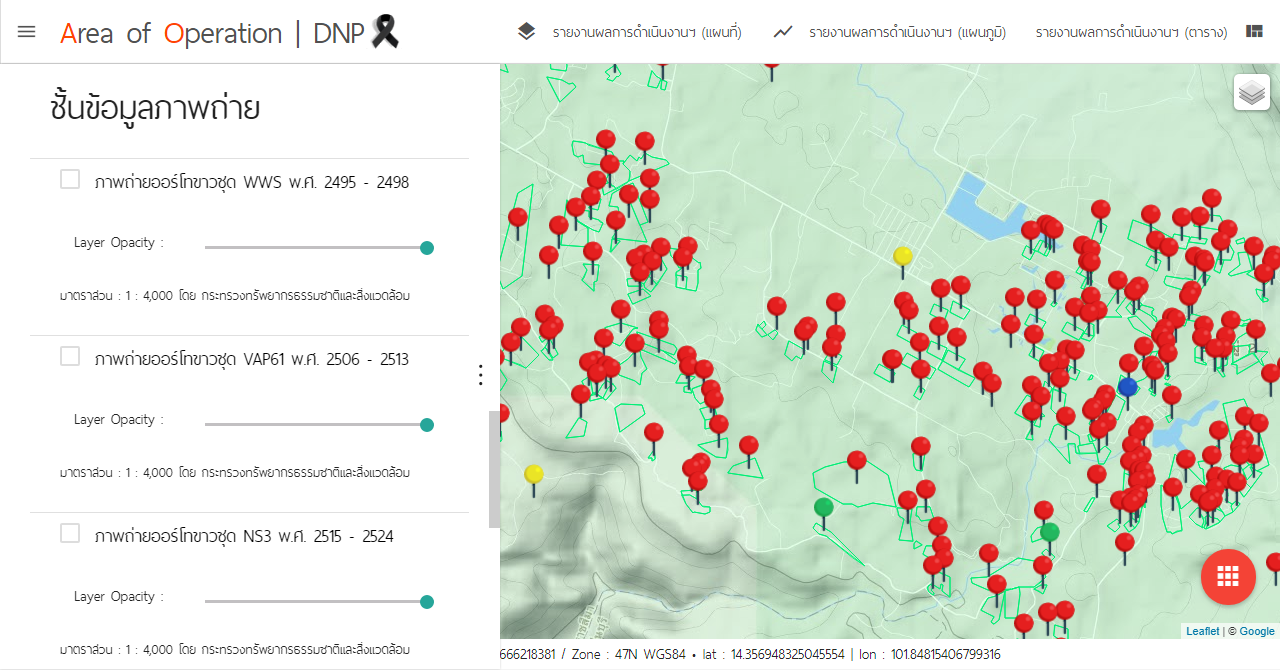 Laster Layer

ภาพถ่ายออร์โทขาวชุด WWS พ.ศ. 2495 – 2498
ภาพถ่ายออร์โทขาวชุด VAP61 พ.ศ. 2506 – 2513
ภาพถ่ายออร์โทขาวชุด NS3 พ.ศ. 2515 – 2524
ภาพถ่ายออร์โทขาวชุด DOL พ.ศ. 2525 – 2538
ภาพถ่ายออร์โทขาวชุด NIMA พ.ศ. 2537 – 2543
ภาพถ่ายทางอากาศสี ปี 2545 (MOAC)
แผนที่ภูมิประเทศ ลำดับชุด L7018
พื้นที่เป้าหมายฯ บริเวณ อุทยานแห่งชาติแก่งกระจาน (ประกาศครั้งแรก เมื่อวันที่ 12 มิถุนายน 2524)
บนภาพถ่ายดาวเทียม (Google Satellite)
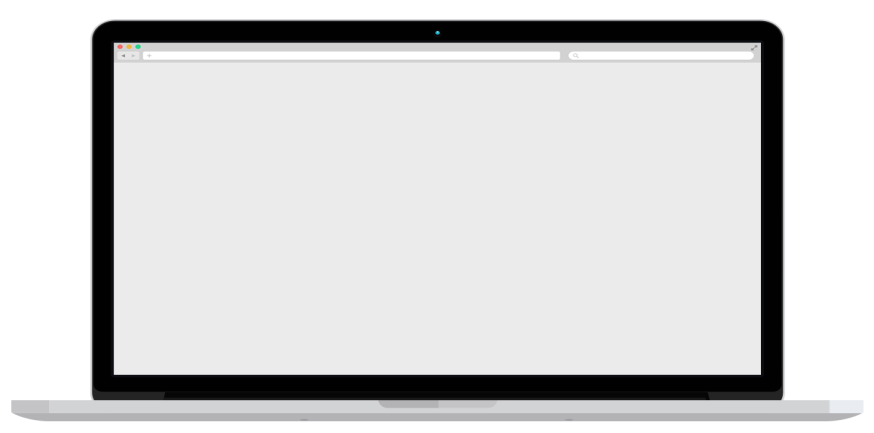 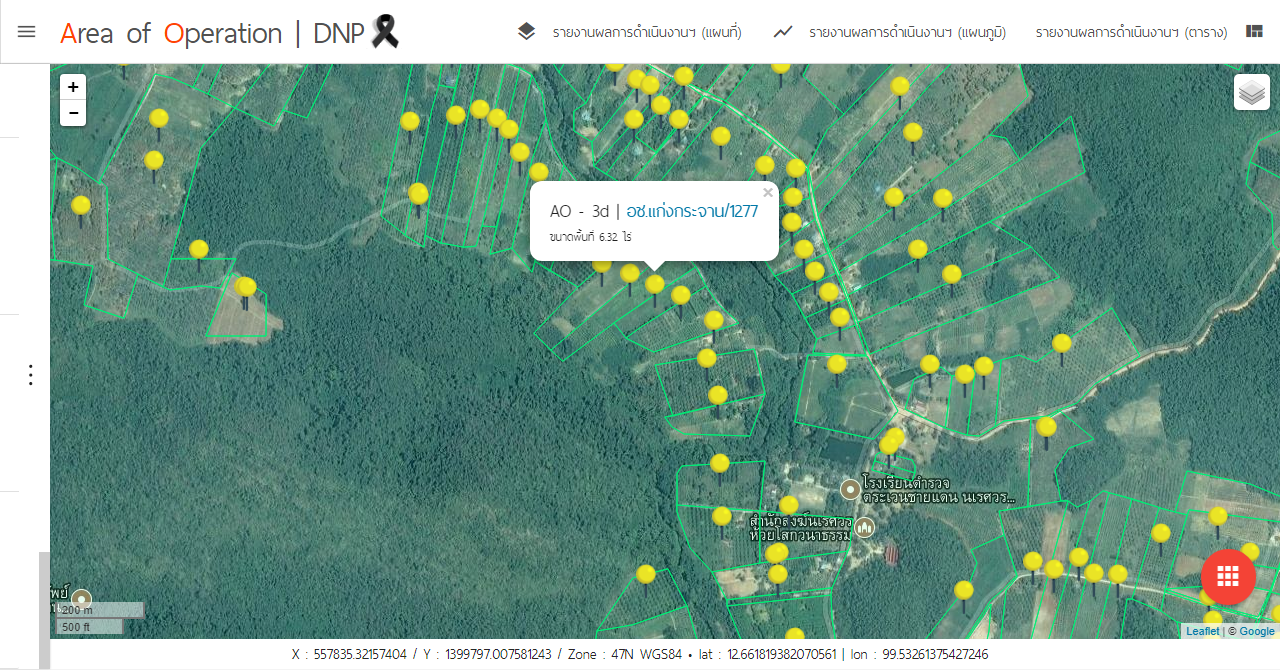 พื้นที่เป้าหมายฯ บริเวณ อุทยานแห่งชาติแก่งกระจาน (ประกาศครั้งแรก เมื่อวันที่ 12 มิถุนายน 2524)
บนภาพถ่ายทางอากาศสี ปี 2545 (MOAC)
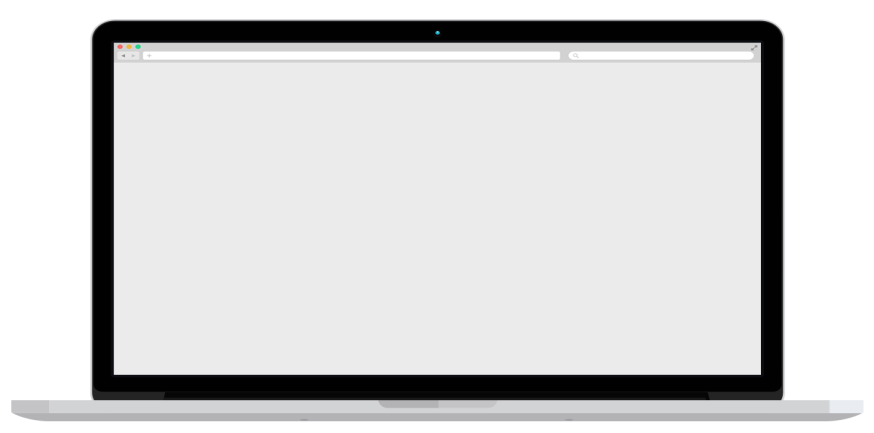 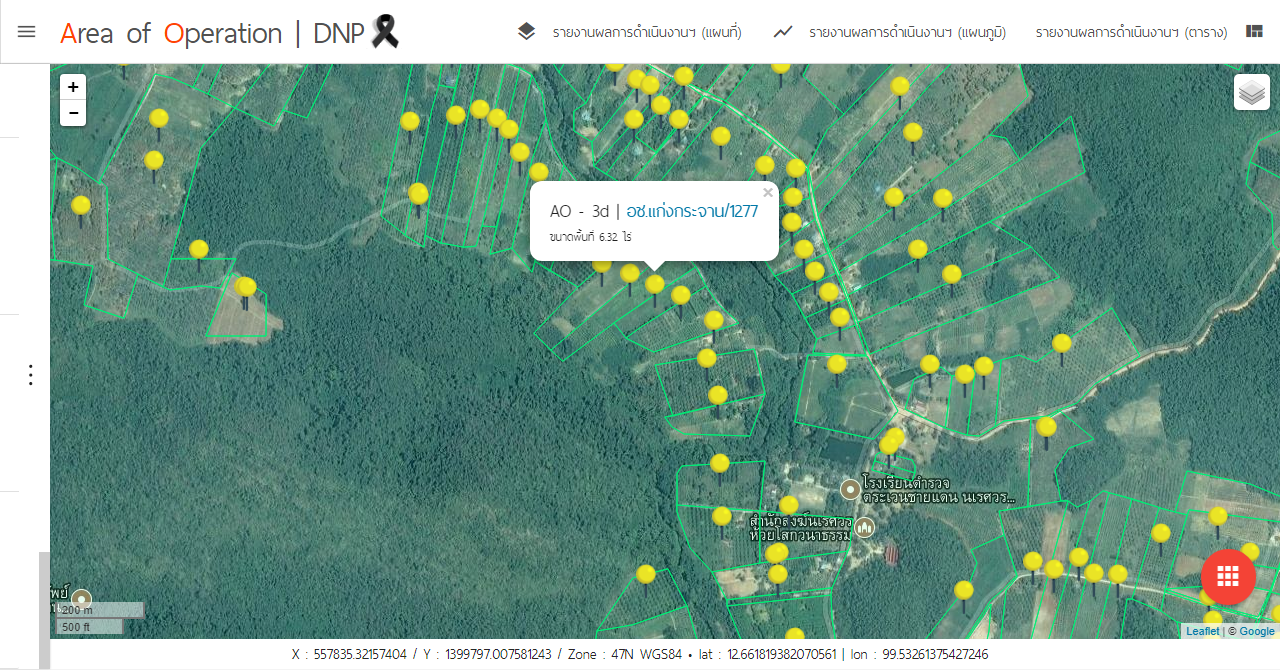 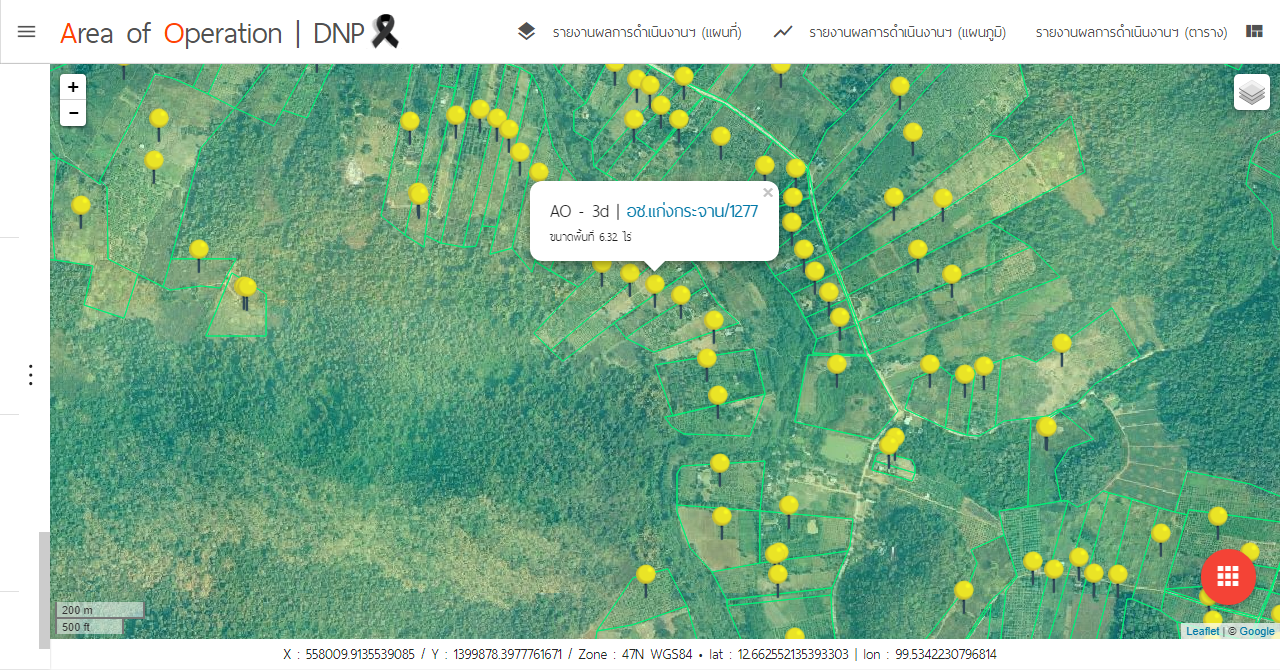 พื้นที่เป้าหมายฯ บริเวณ อุทยานแห่งชาติแก่งกระจาน (ประกาศครั้งแรก เมื่อวันที่ 12 มิถุนายน 2524)
บนภาพถ่ายออร์โทขาวชุด NIMA พ.ศ. 2537 – 2543
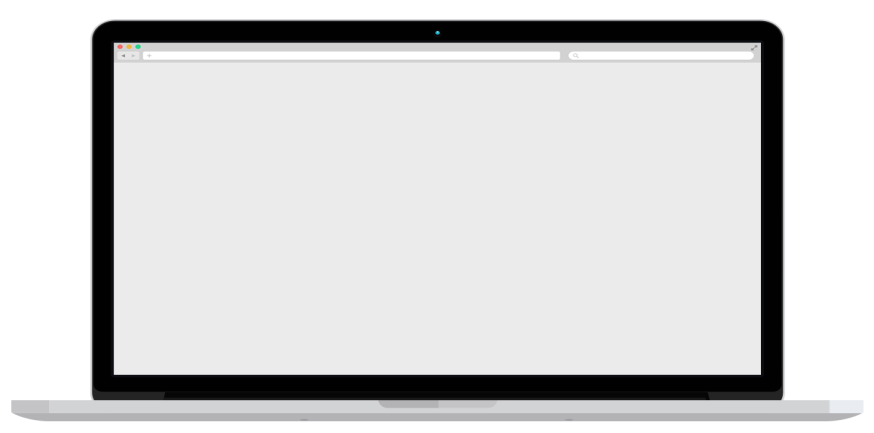 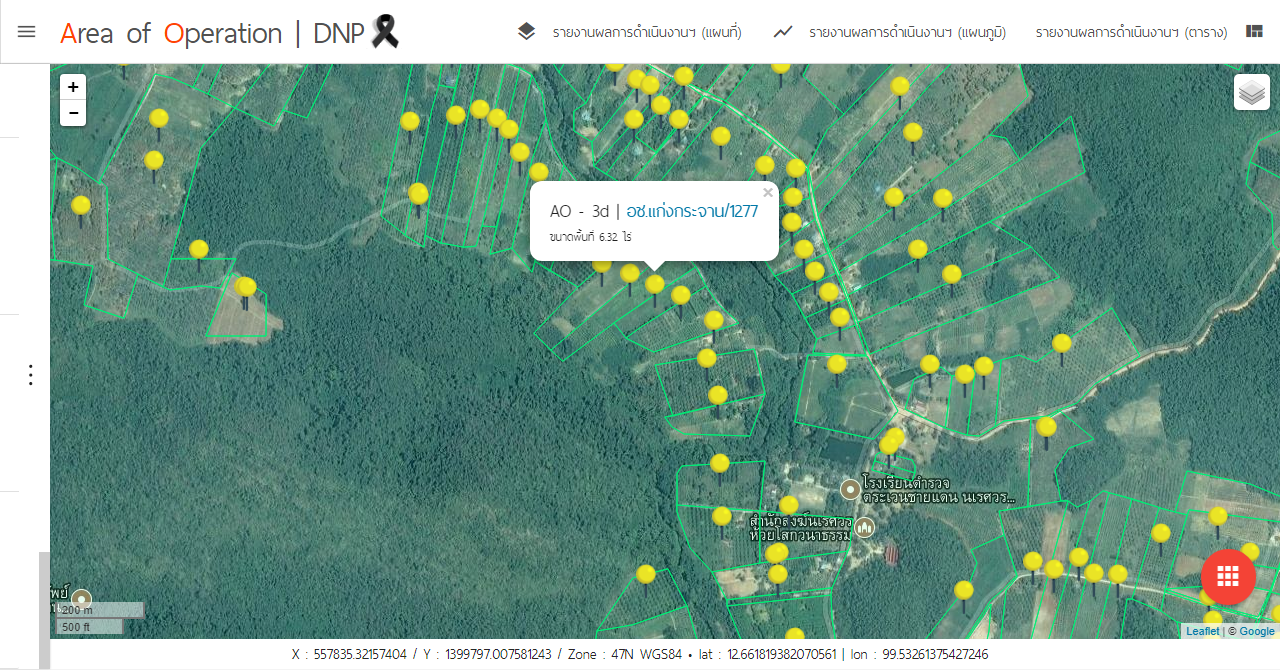 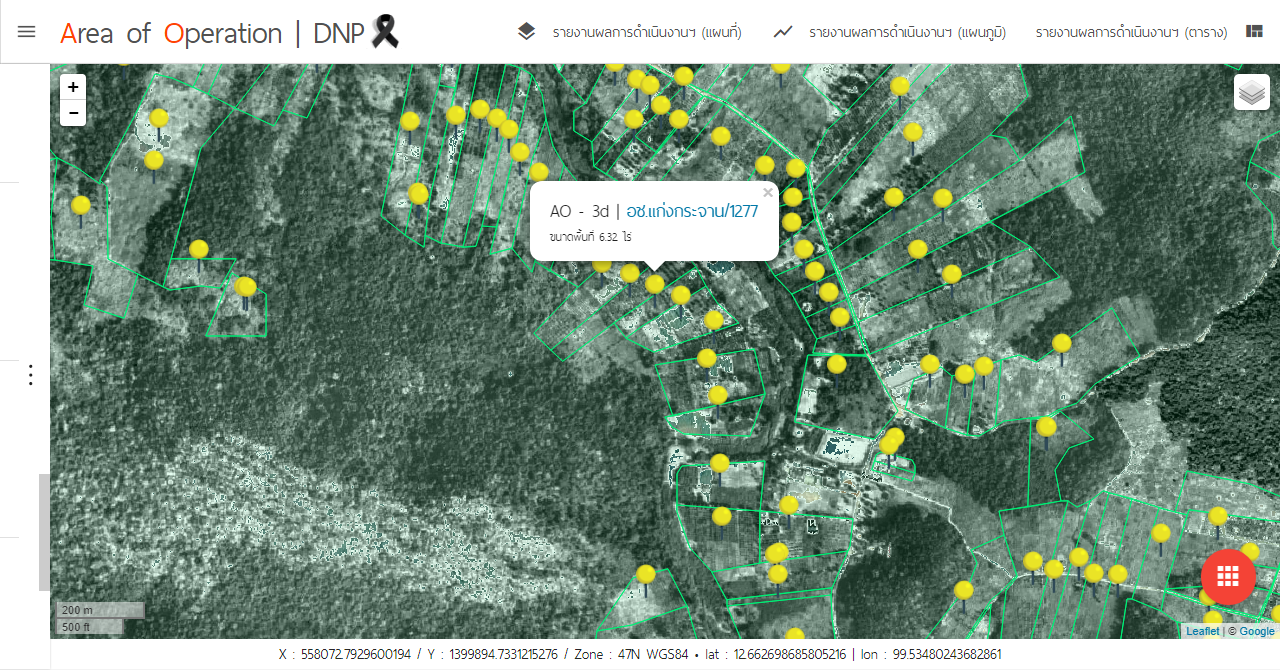 พื้นที่เป้าหมายฯ บริเวณ อุทยานแห่งชาติแก่งกระจาน (ประกาศครั้งแรก เมื่อวันที่ 12 มิถุนายน 2524)
บนภาพถ่ายออร์โทขาวชุด DOL พ.ศ. 2525 – 2538
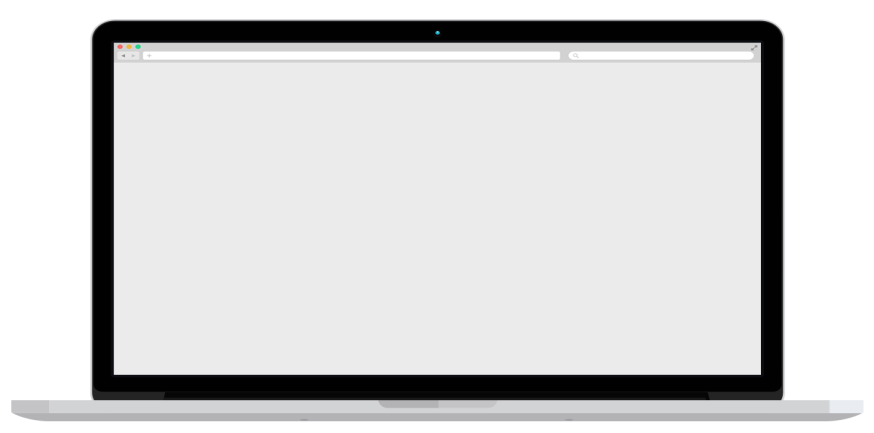 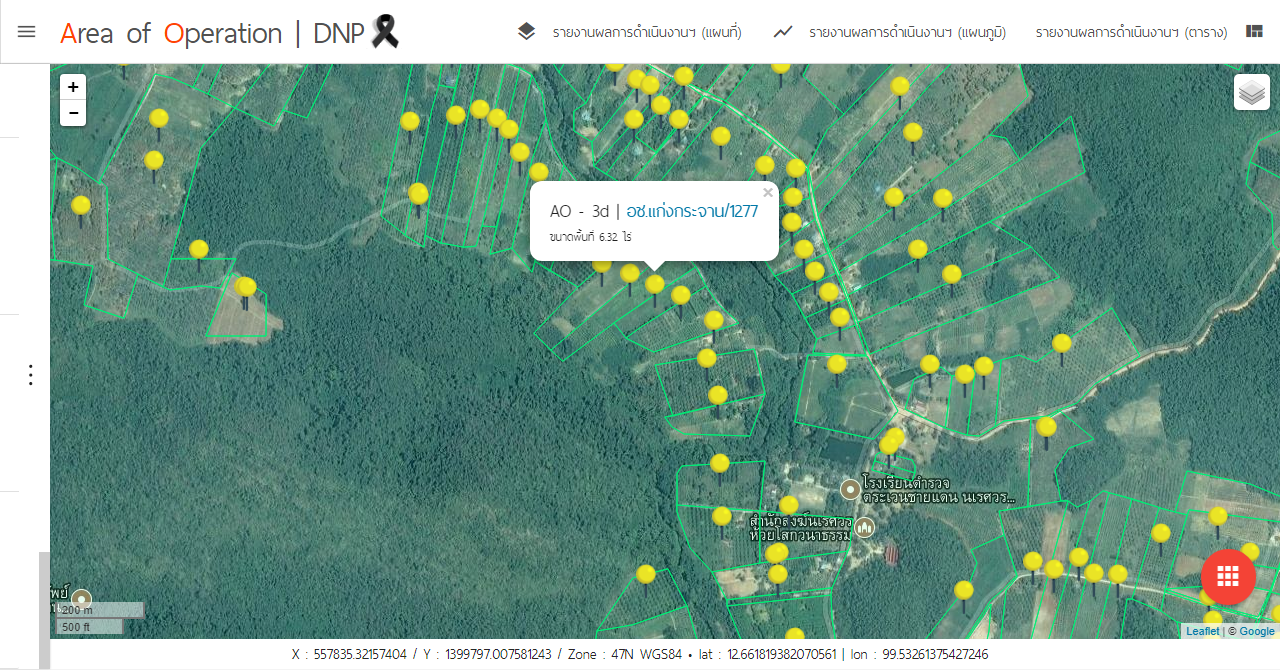 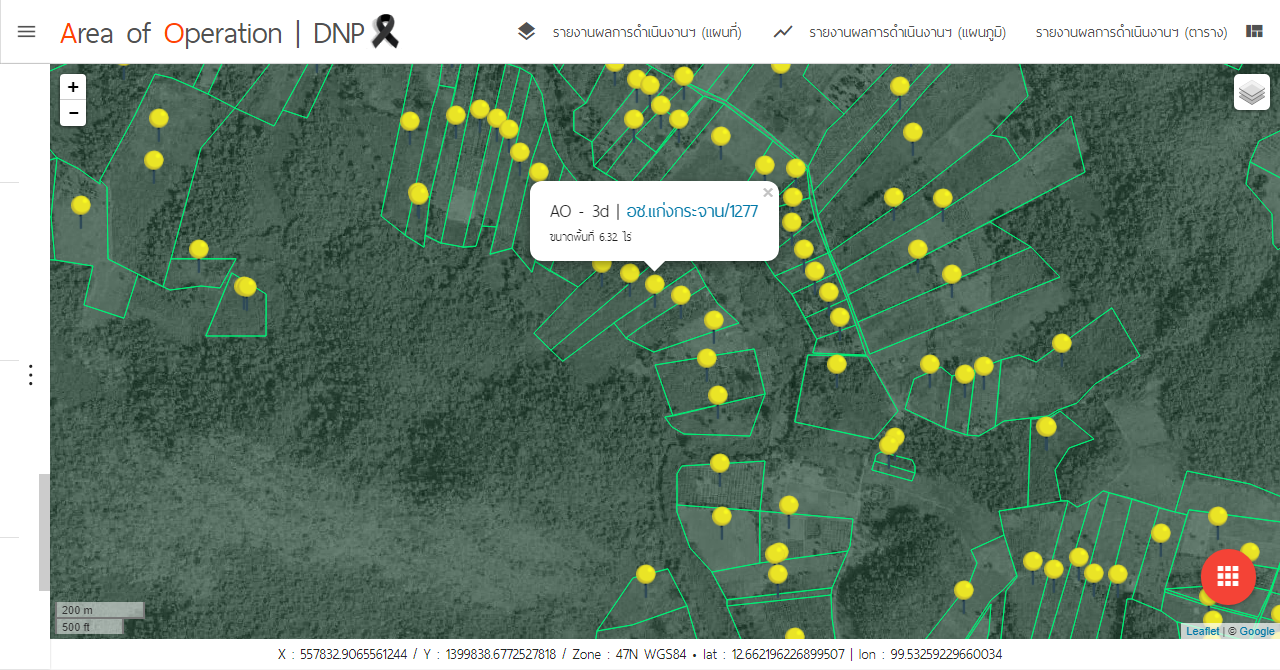 พื้นที่เป้าหมายฯ บริเวณ อุทยานแห่งชาติแก่งกระจาน (ประกาศครั้งแรก เมื่อวันที่ 12 มิถุนายน 2524)
บนภาพถ่ายออร์โทขาวชุด NS3 พ.ศ. 2515 – 2524
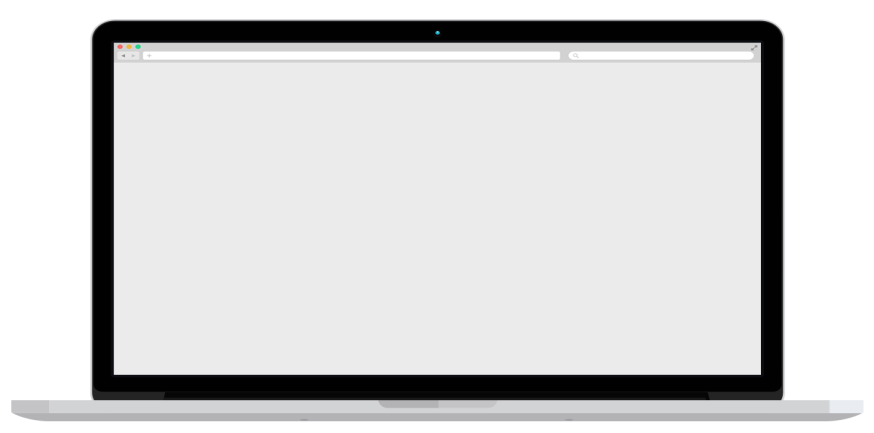 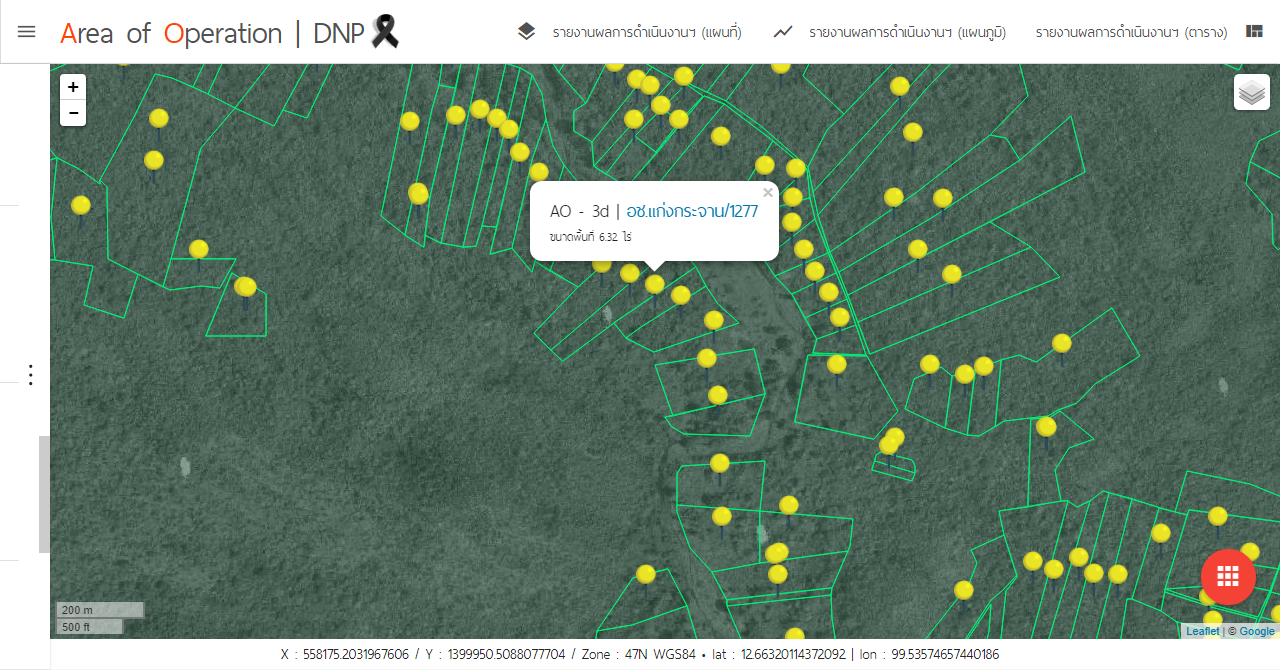 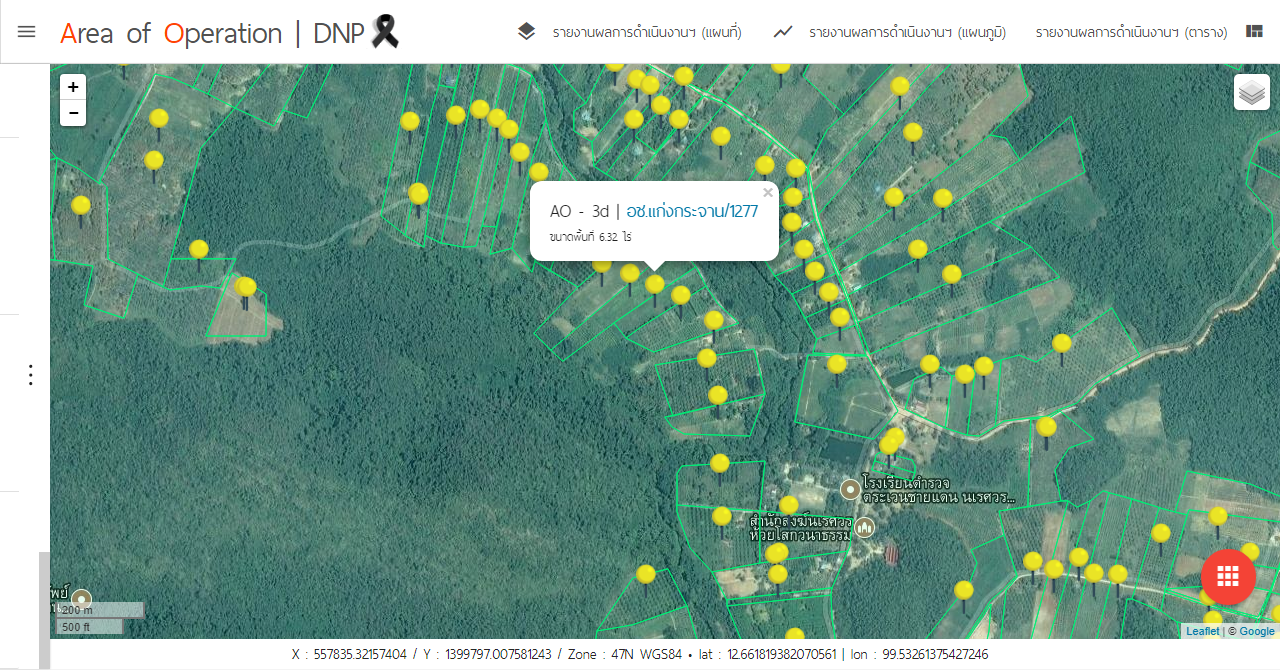 พื้นที่เป้าหมายฯ บริเวณ อุทยานแห่งชาติแก่งกระจาน (ประกาศครั้งแรก เมื่อวันที่ 12 มิถุนายน 2524)
บนภาพถ่ายออร์โทขาวชุด VAP61 พ.ศ. 2506 – 2513
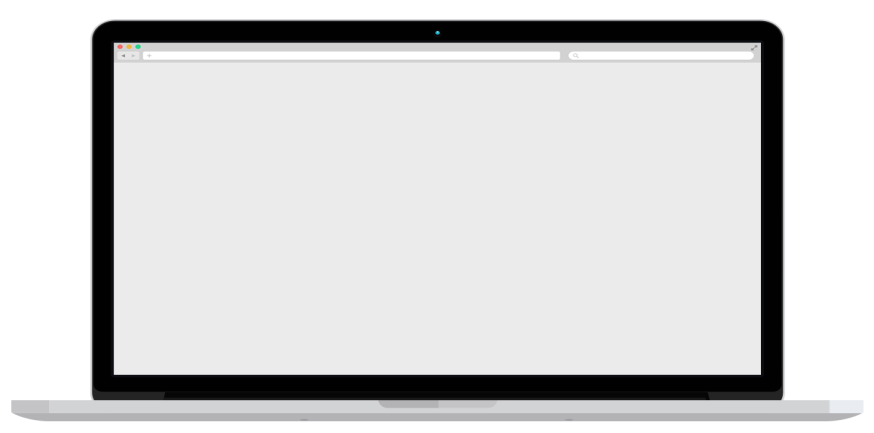 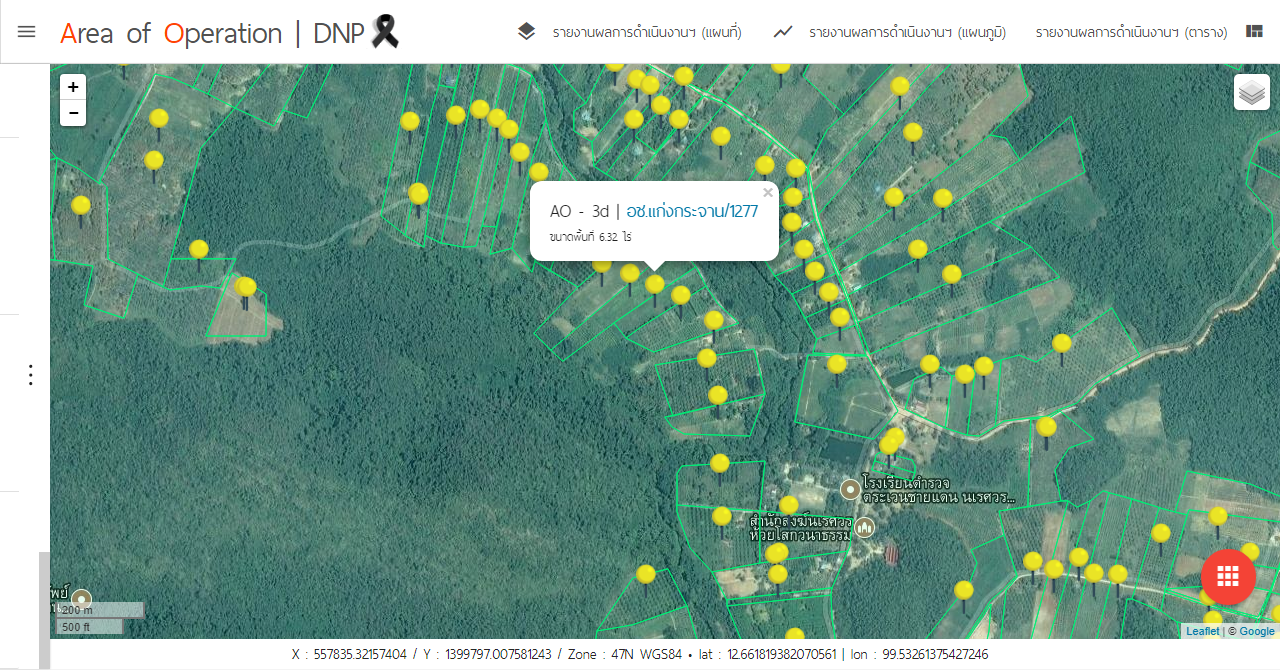 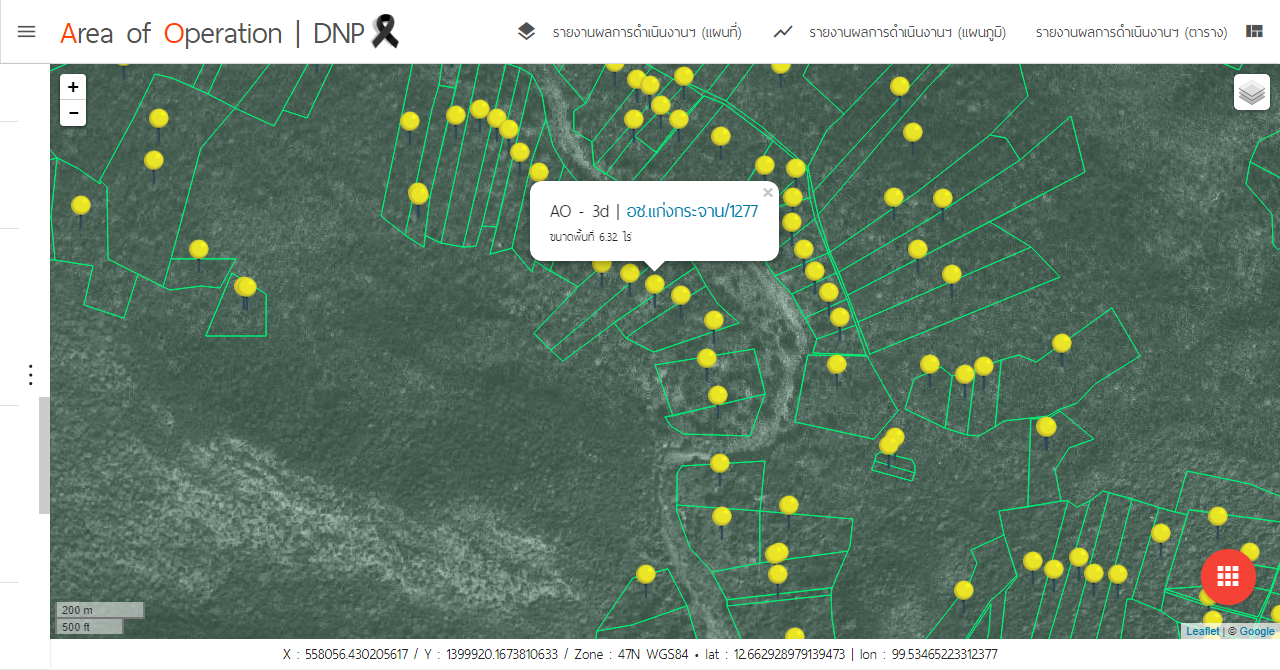 พื้นที่เป้าหมายฯ บริเวณ อุทยานแห่งชาติแก่งกระจาน (ประกาศครั้งแรก เมื่อวันที่ 12 มิถุนายน 2524)
บนภาพถ่ายออร์โทขาวชุด WWS พ.ศ. 2495 – 2498
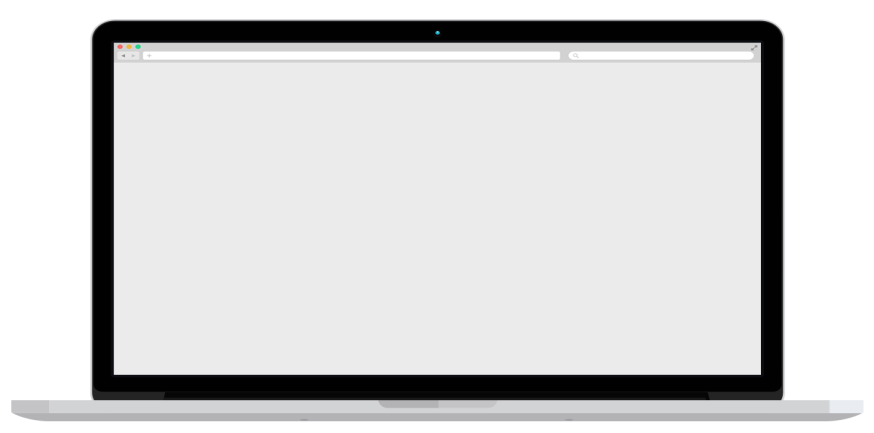 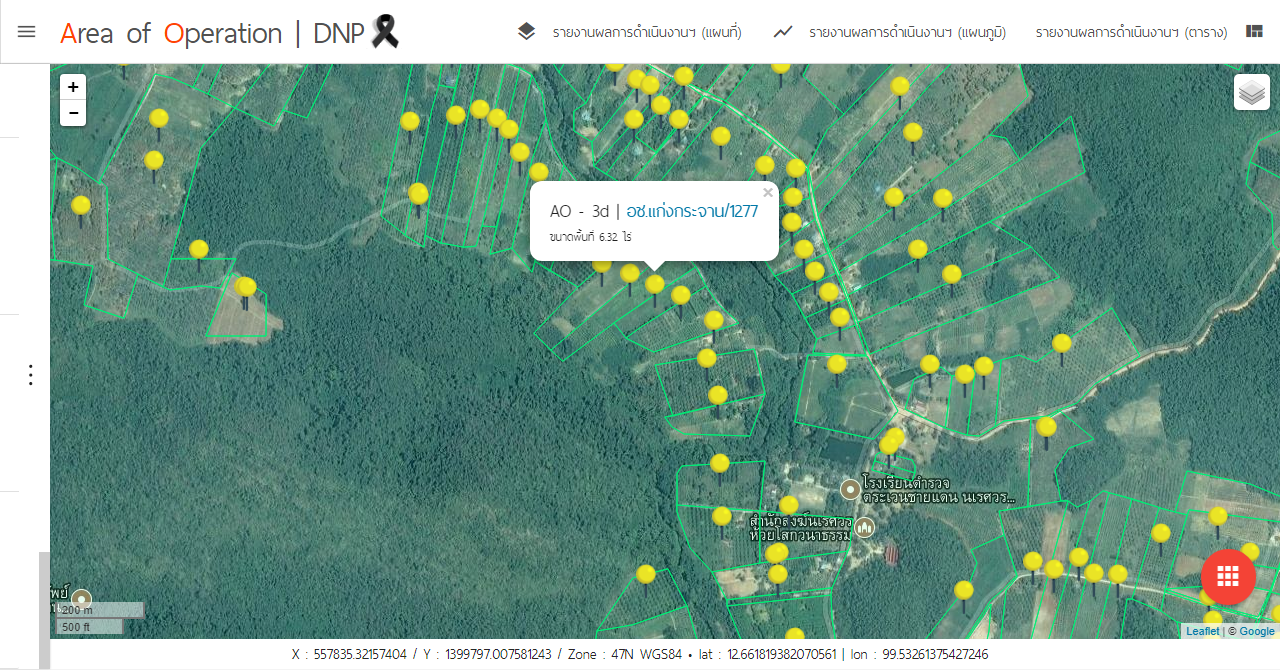 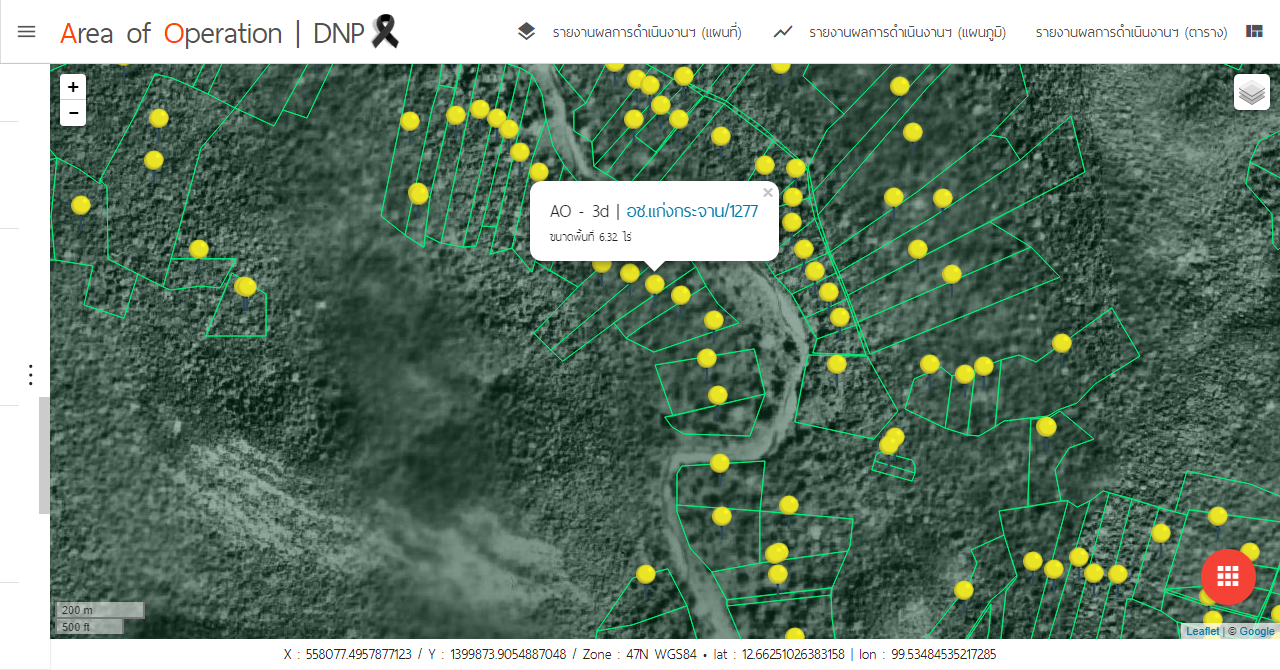 พื้นที่เป้าหมายฯ บริเวณ อุทยานแห่งชาติแก่งกระจาน (ประกาศครั้งแรก เมื่อวันที่ 12 มิถุนายน 2524)
บนแผนที่ภูมิประเทศ ลำดับชุด L7018
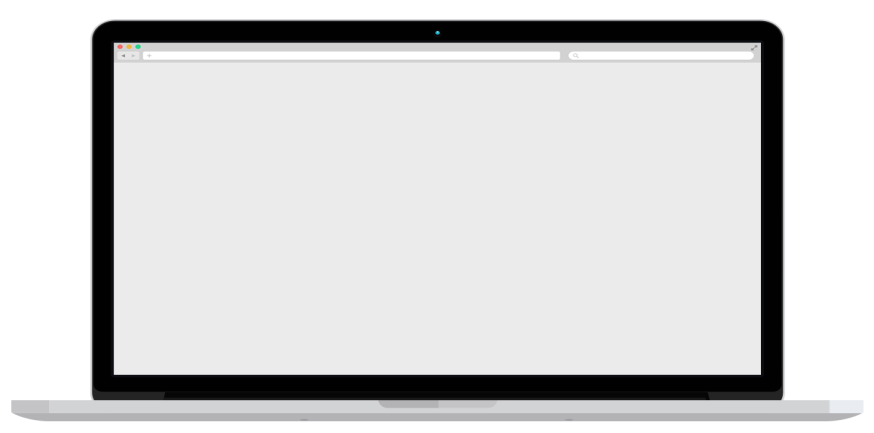 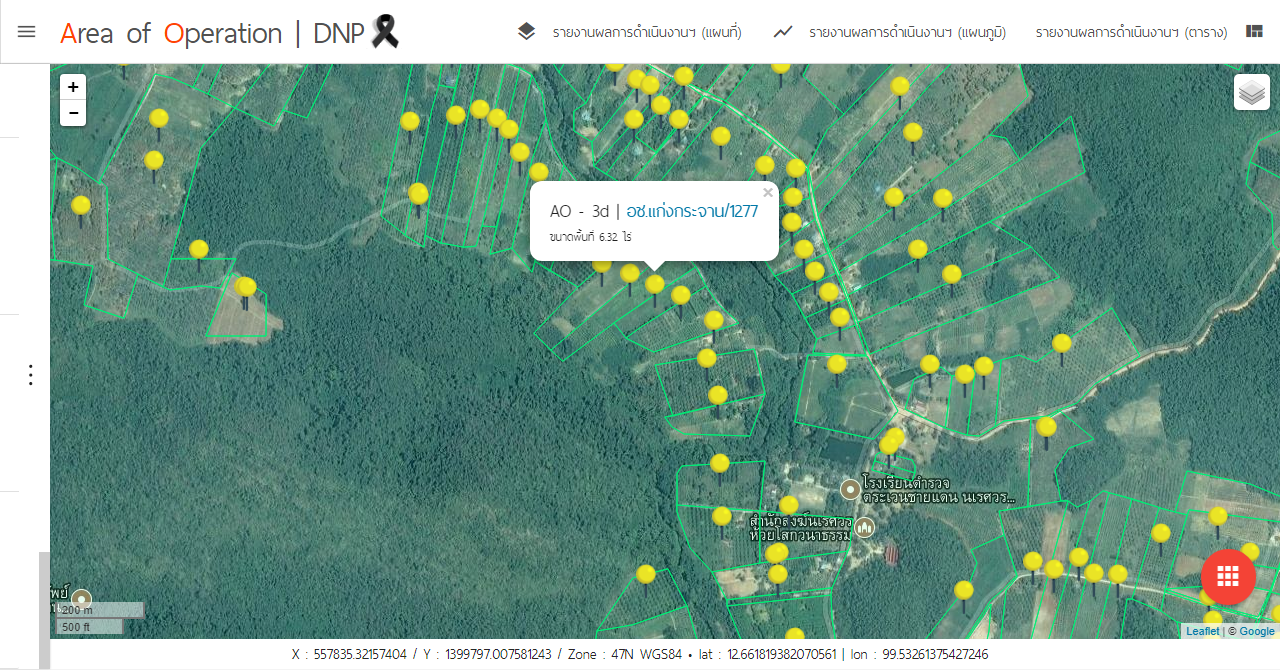 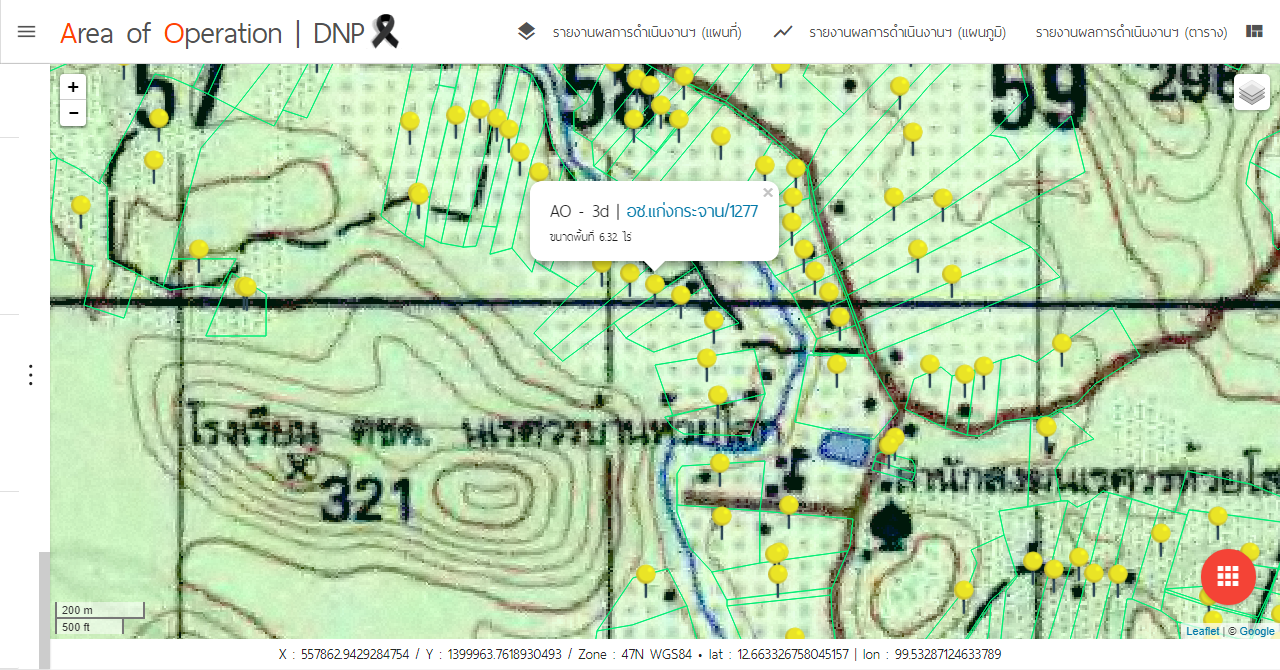 2rd Tactical 
[TABLE]
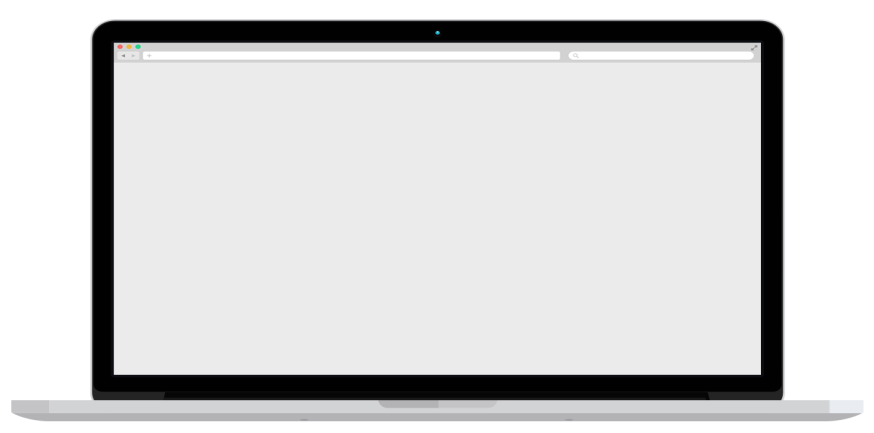 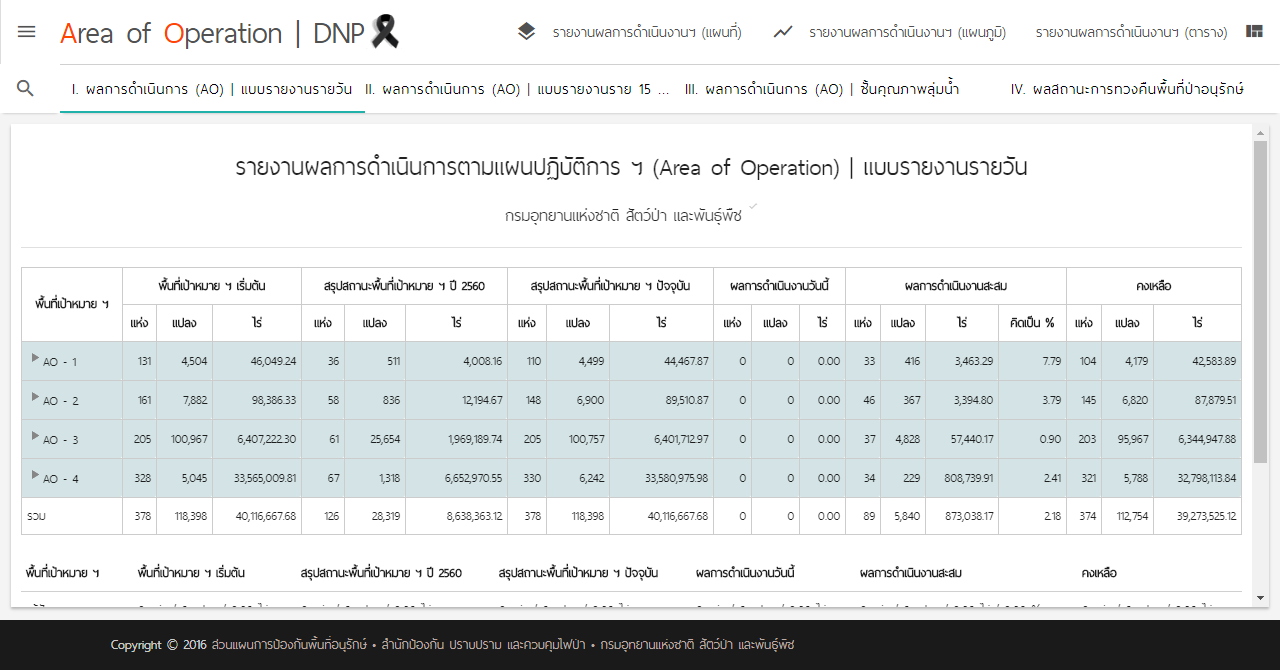 รายงานผลการดำเนินการตามแผนปฏิบัติการฯ (แบบรายงานรายวัน)
รายงานผลการดำเนินการตามแผนปฏิบัติการฯ (แบบรายงานราย 15 วัน)
รายงานผลการดำเนินการตามแผนปฏิบัติการฯ (ชั้นคุณภาพลุ่มน้ำ)
รายงานผลสถานะการทวงคืนพื้นที่ป่าอนุรักษ์
รายงานผลการดำเนินการตามแผนปฏิบัติการฯ (ชั้นคุณภาพลุ่มน้ำ)
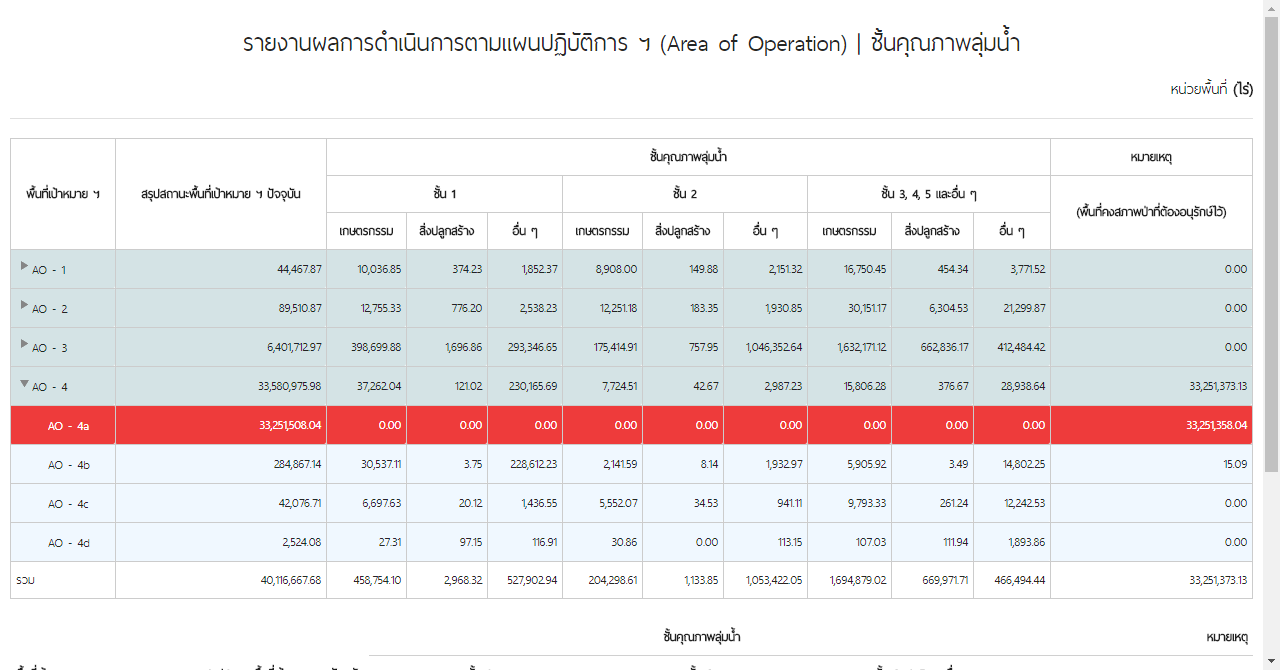 รายงานผลสถานะการทวงคืนพื้นที่ป่าอนุรักษ์
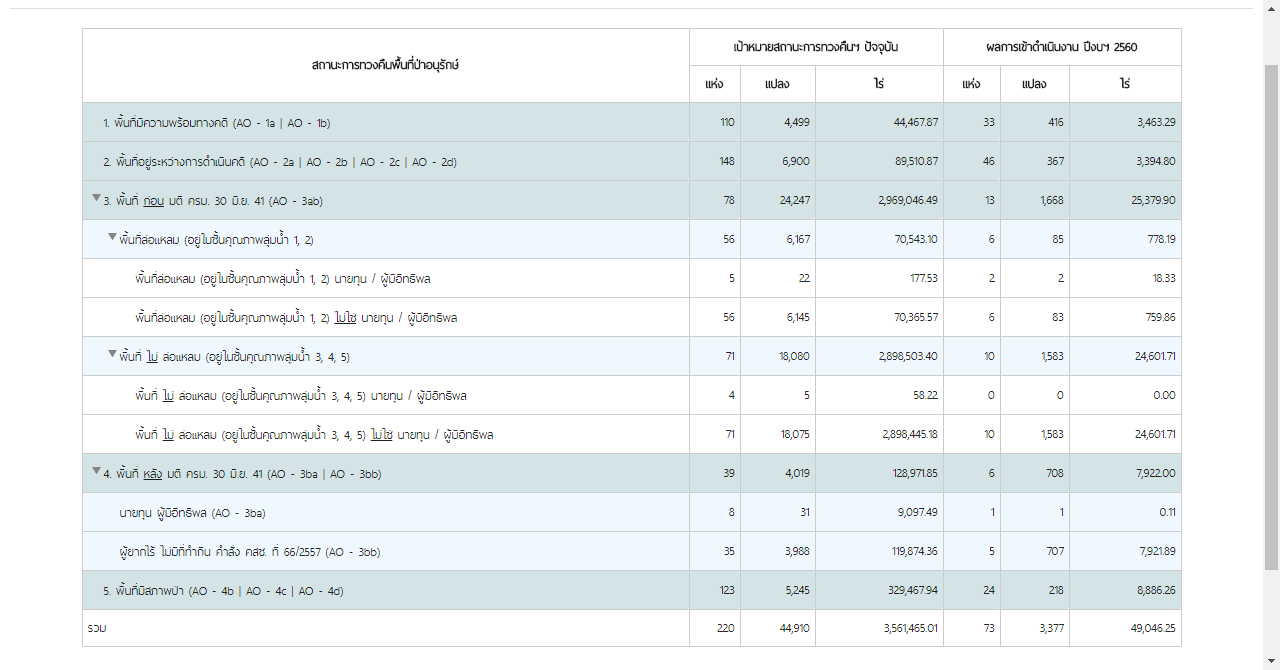 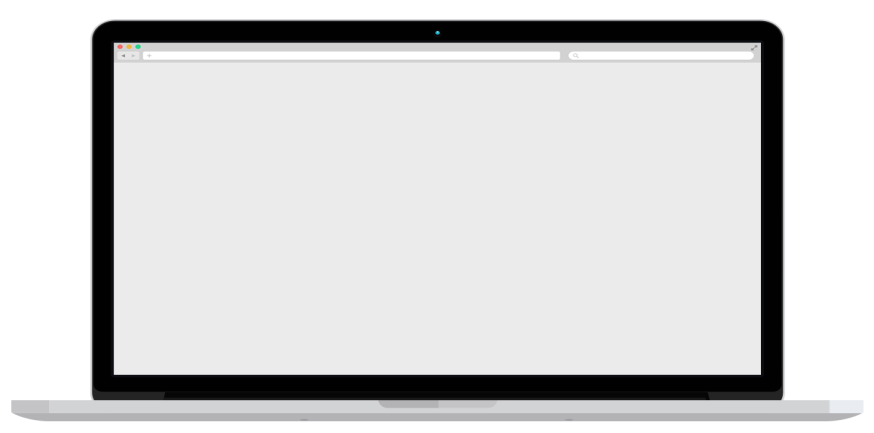 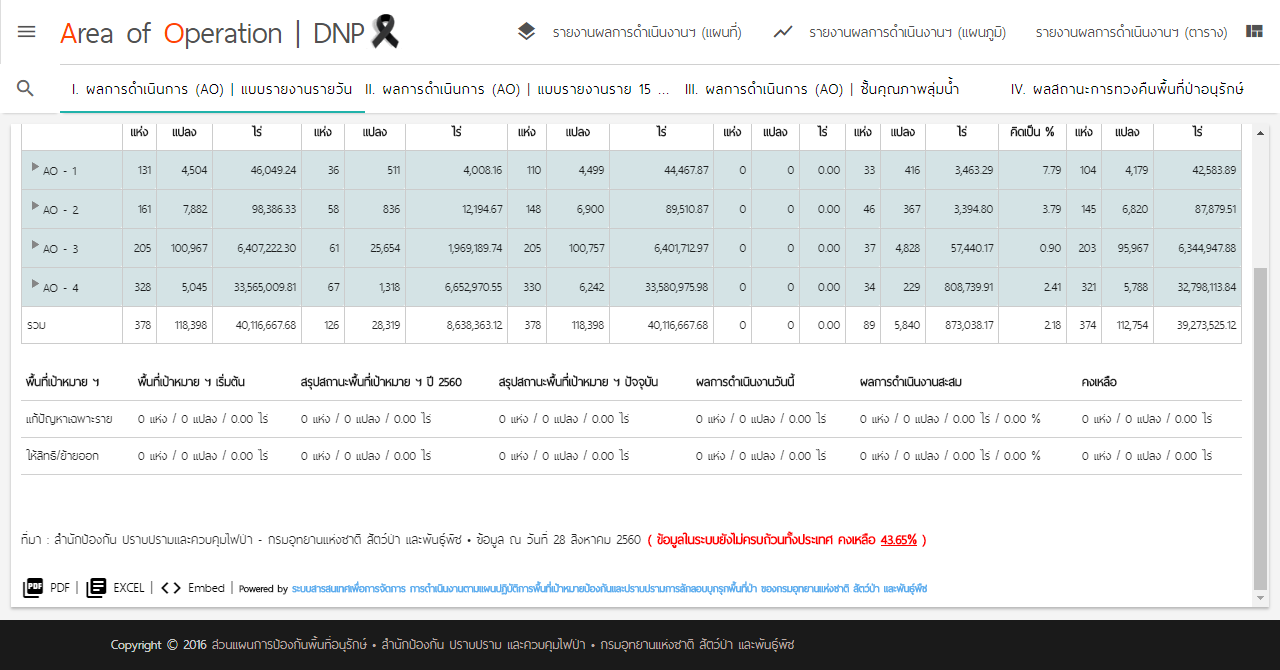 Export Tools
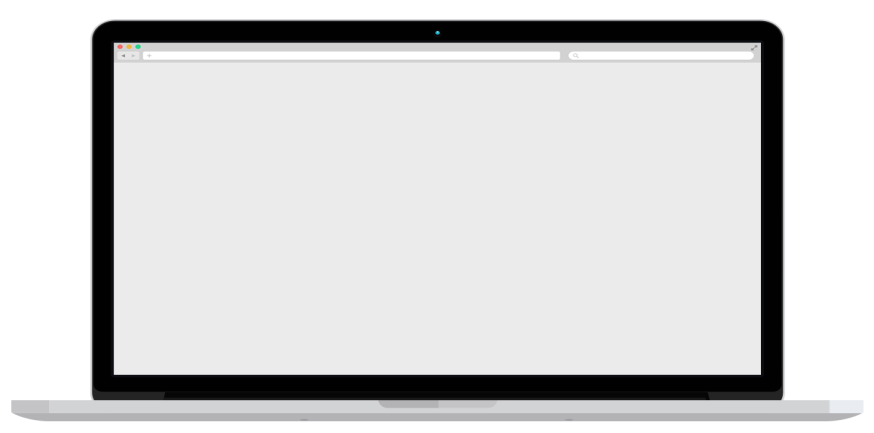 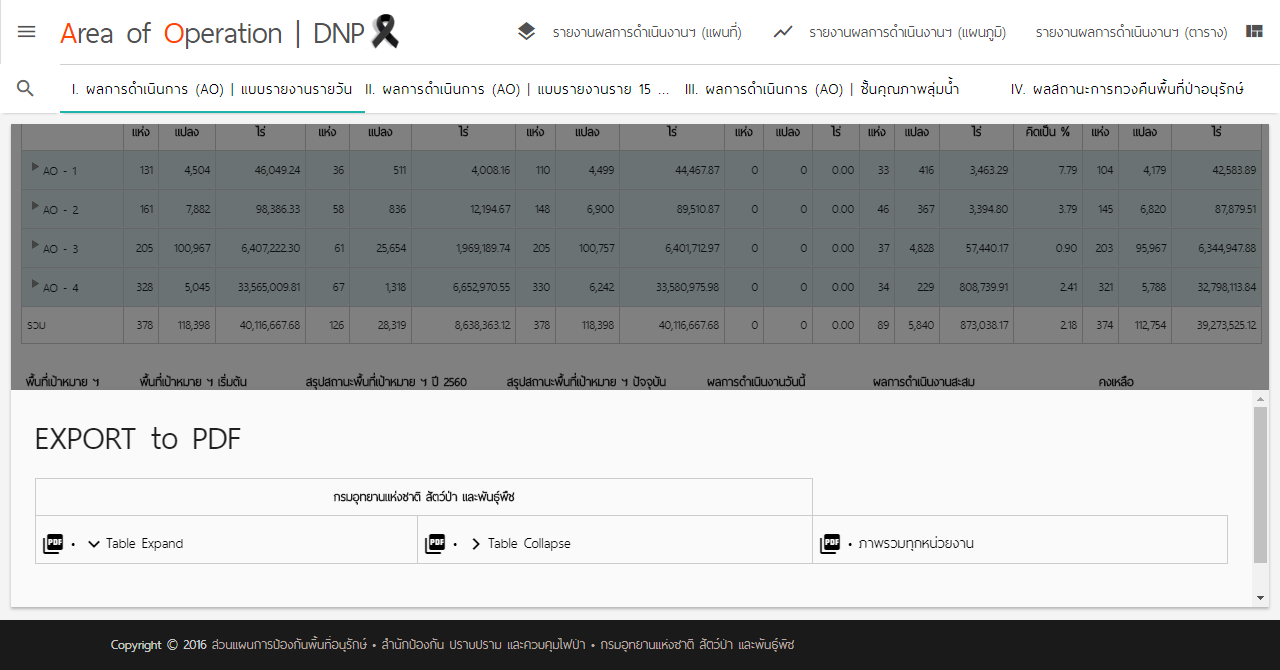 3th Tactical 
[LIST OF INVADER HOLDING]
การค้นหา (รายชื่อ / เลขประจำตัวประชาชน)
Export to Excel
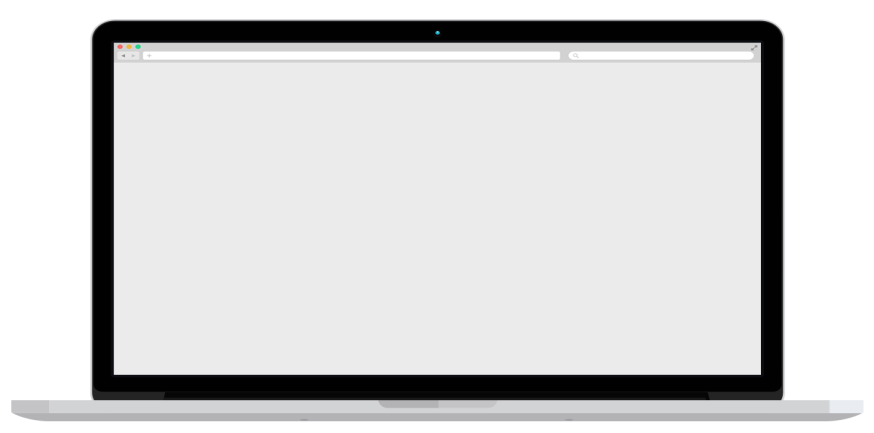 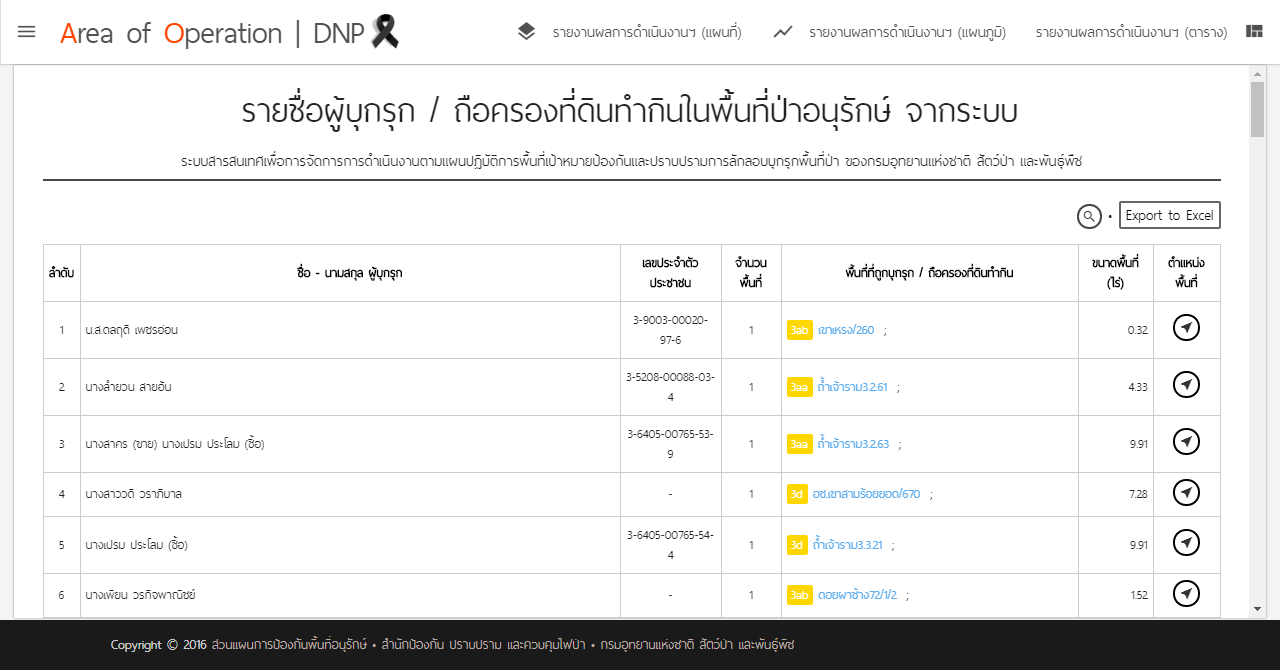 4th Tactical 
[ADVANCED SEARCH &
FAVORITE]
หน้าต่างหลักส่วนการจัดการพื้นที่เป้าหมายฯ   http://web.dnp.go.th/Pre/Plan/manage.php
การค้นหาขั้นสูง
รายการโปรด (Favorite)
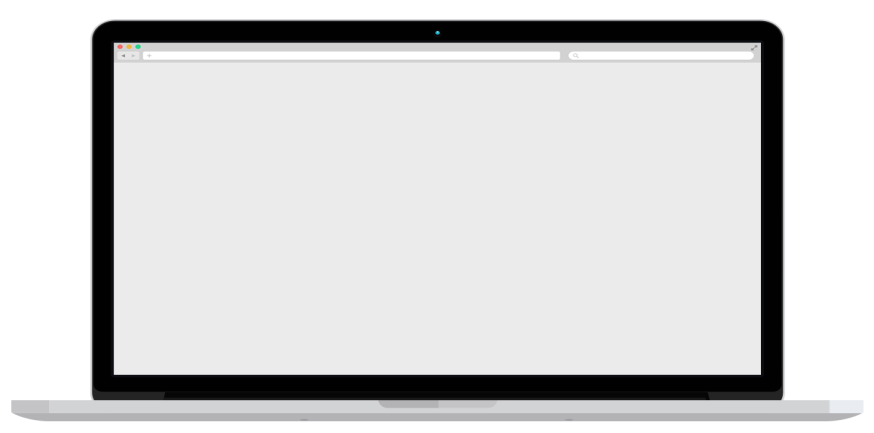 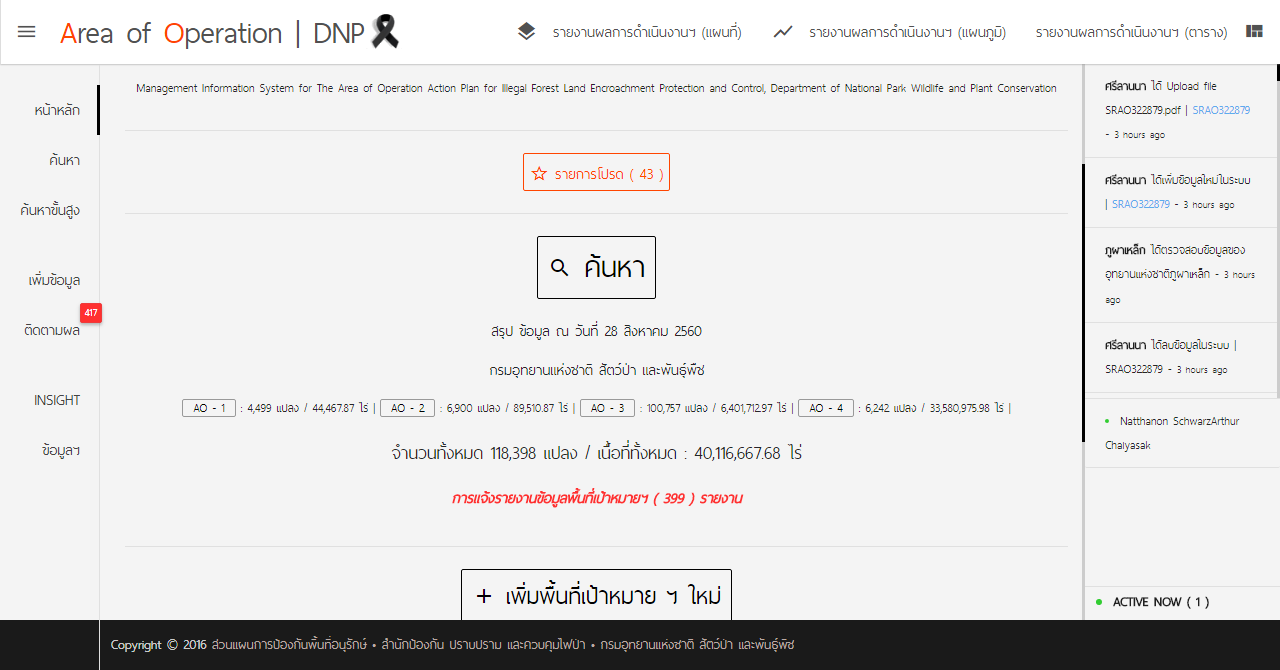 1
Advanced Search Function
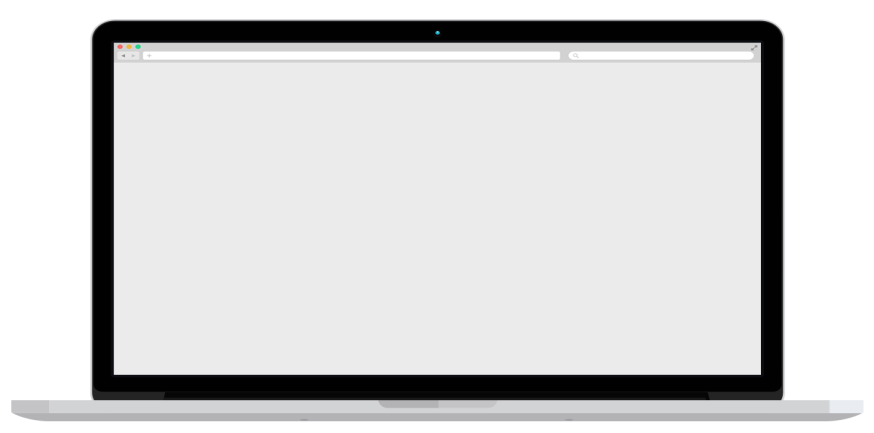 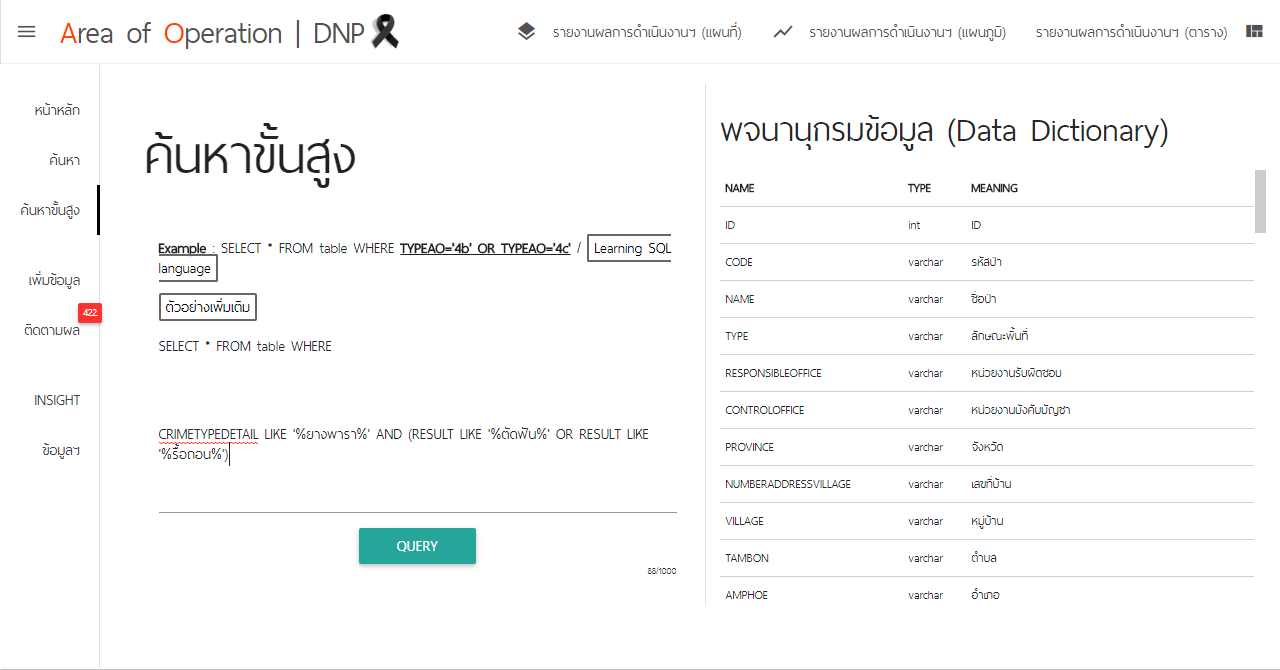 ตัวอย่างการค้นหาขั้นสูง (เพิ่มเติม)
2
Advanced Search Function
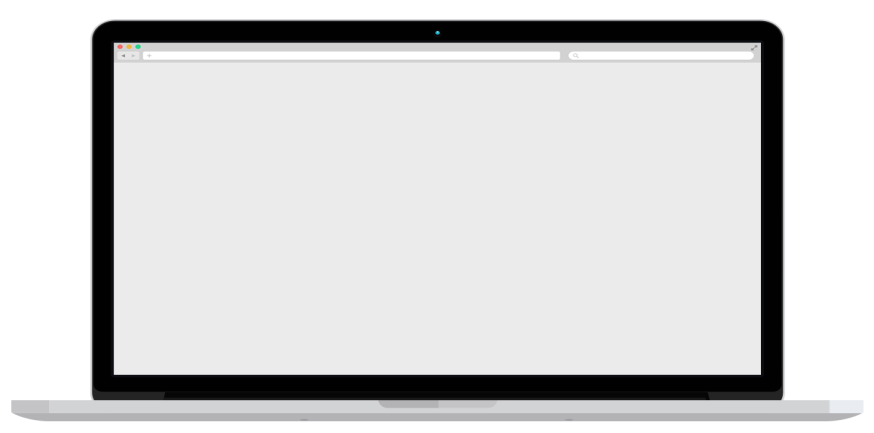 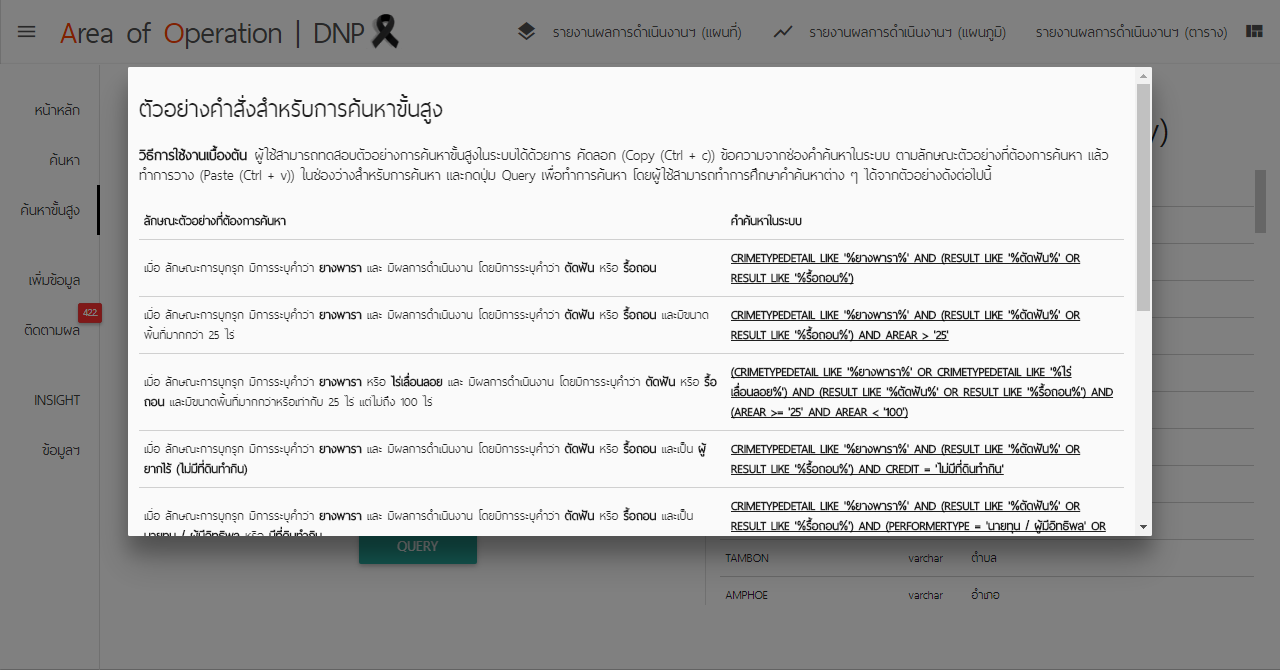 3
Favorite Function
คลิกเพื่อบันทึกพื้นที่เป้าหมายฯ ในรายการโปรด
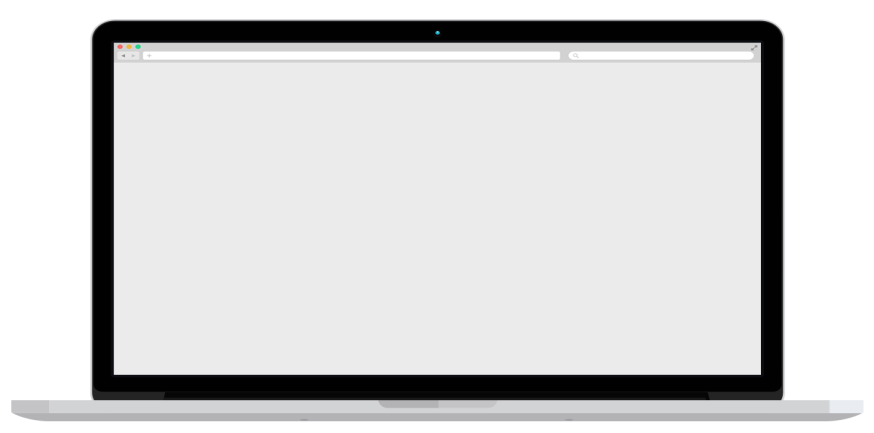 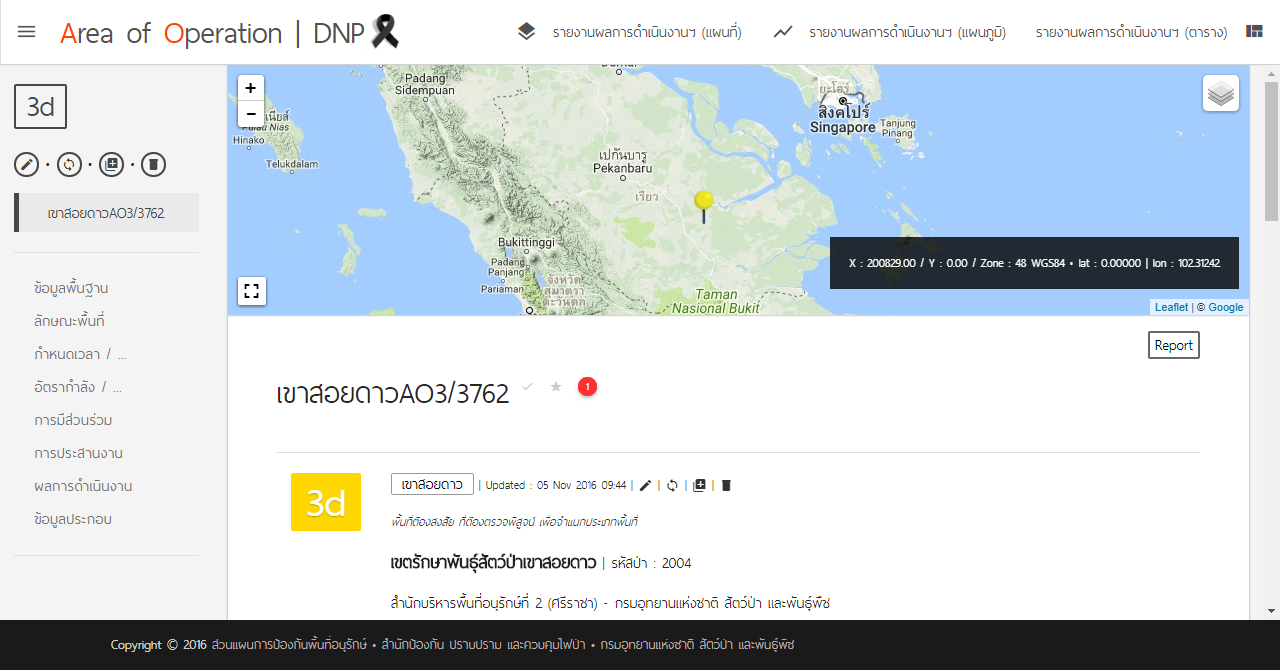 Attitudes & Future
ข้อมูลผู้กระทำความผิด
Attitudes & Future
สารบบคดี
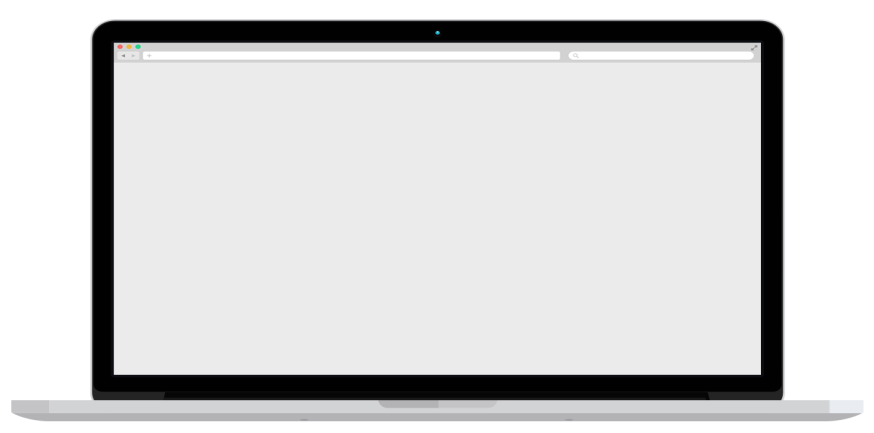 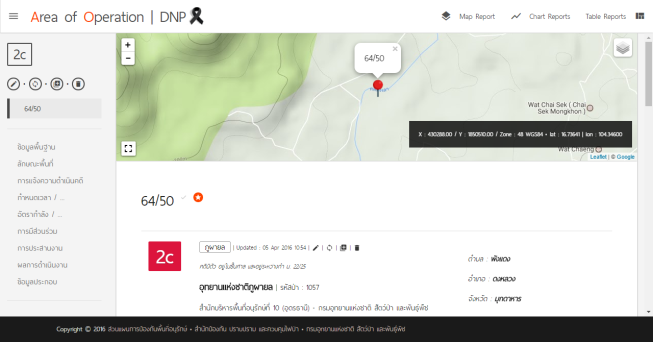 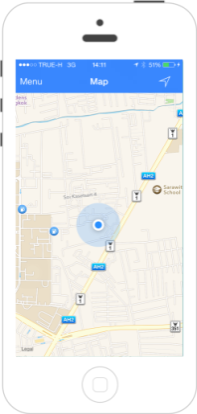 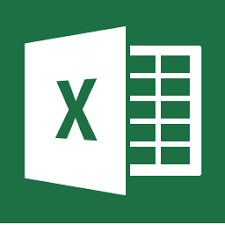 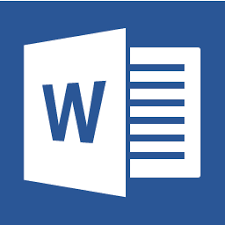 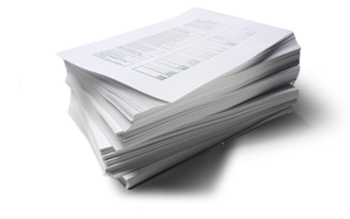 Next
Present
ข้อมูลการแจ้งเหตุสายด่วน (1362)
ศูนย์รวมข้อมูลสนับสนุนด้านการป้องกันและปราบปรามรักษาป่า
ของกรมอุทยานแห่งชาติ สัตว์ป่า และพันธุ์พืช
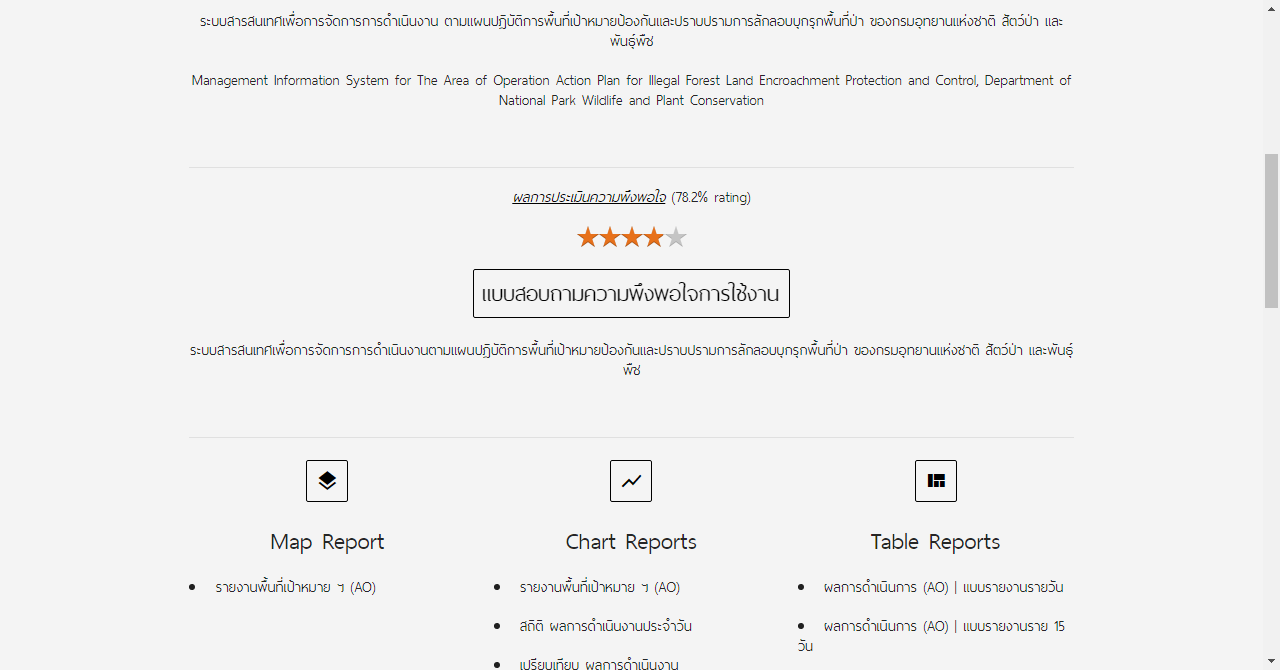 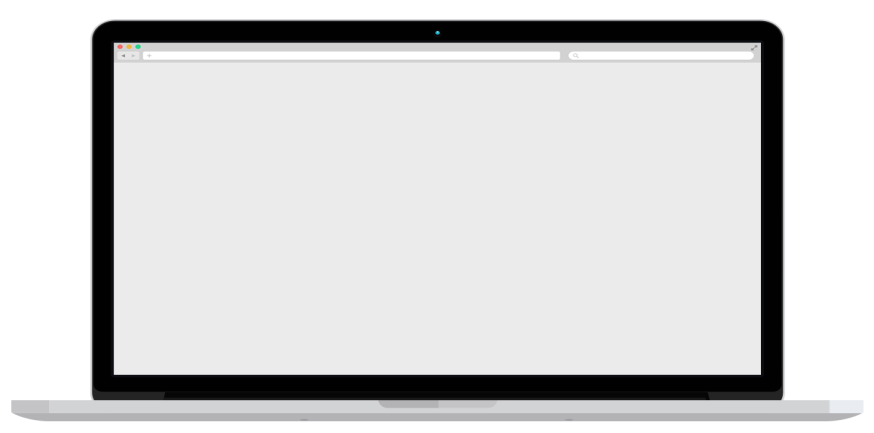 แบบสอบถามประเมินความพึงพอใจการใช้งานระบบฯ
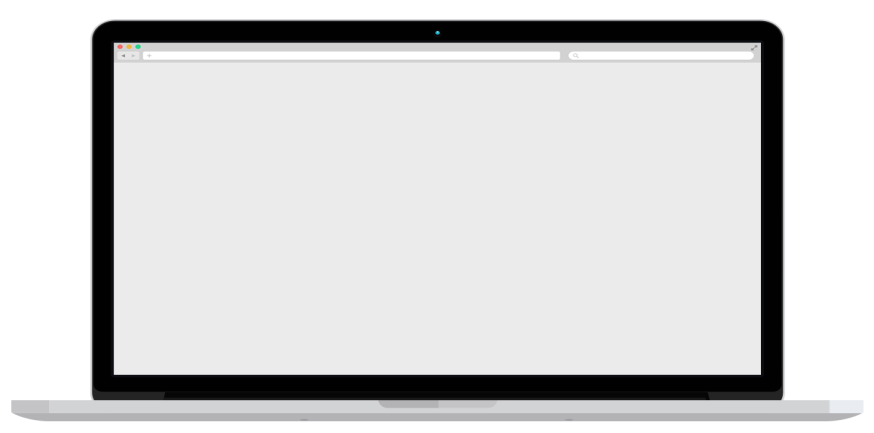 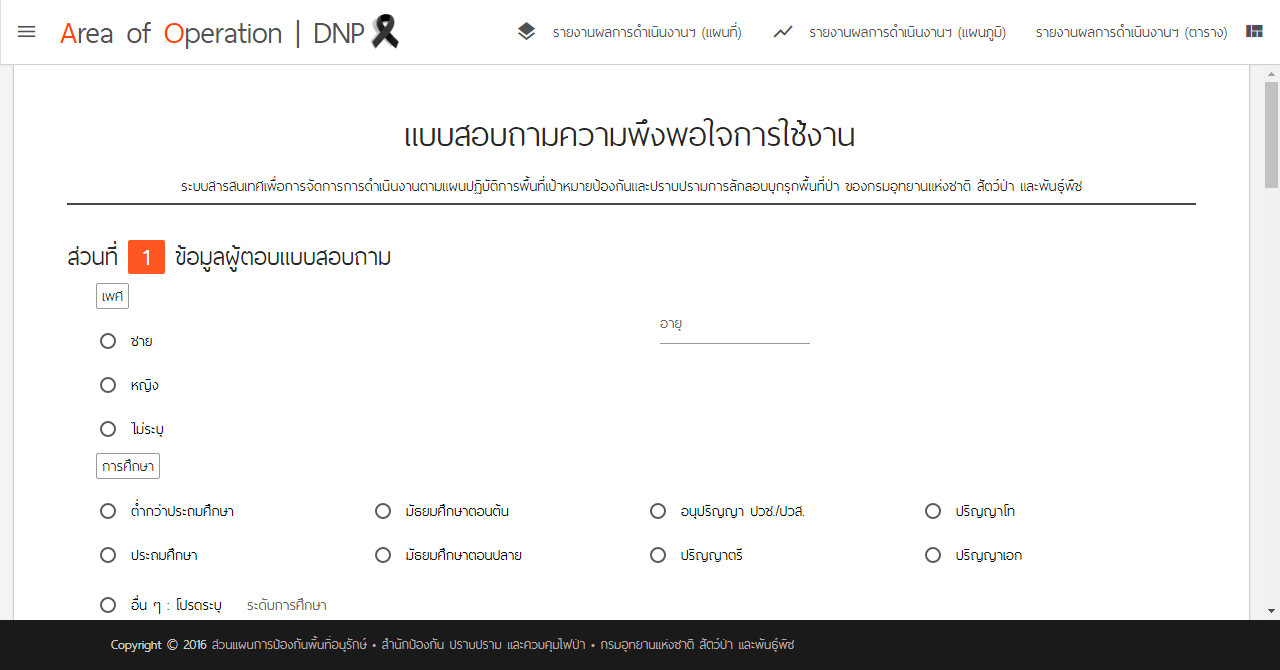 http://web.dnp.go.th/Pre/Plan/Evaluation.php
แบบสอบถามประเมินความพึงพอใจการใช้งานระบบฯ
ส่วนที่ 1 ข้อมูลผู้ตอบแบบสอบถาม
ส่วนที่ 2 ข้อมูลการแสดงความคิดเห็นของผู้ใช้งานระบบ (Rating Scale)
	ด้านประสิทธิภาพของระบบ
	ด้านความยากง่ายต่อการใช้งานระบบ
	ด้านความปลอดภัย
ส่วนที่ 3 ข้อเสนอแนะเพิ่มเติม
Thanks!
Any questions?